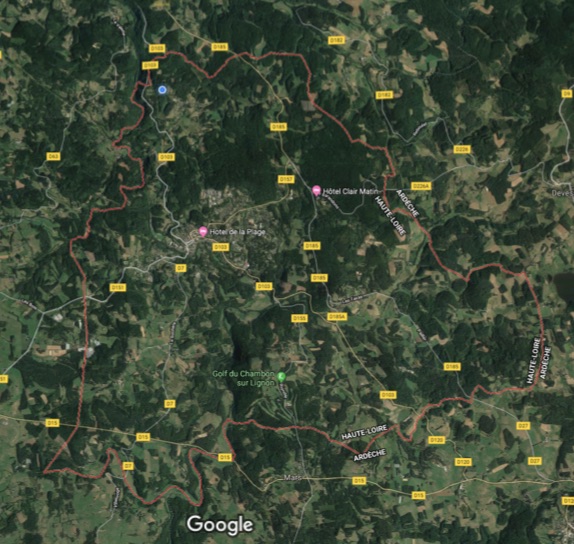 Le Chambon sur Lignon
43400
Limites communales
En rouge 





Surface de la commune 
4 170 ha
Surface chassable
3 500 ha
Surface de réserves 
600 ha
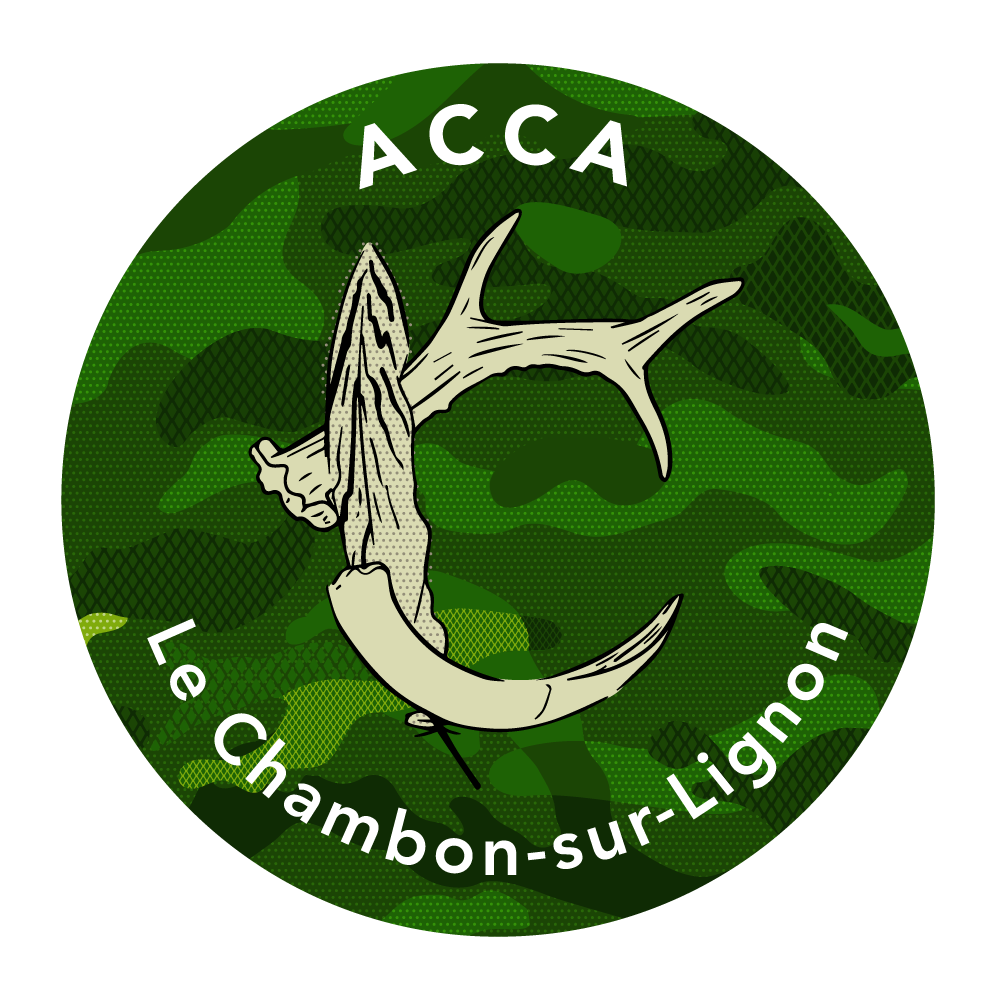 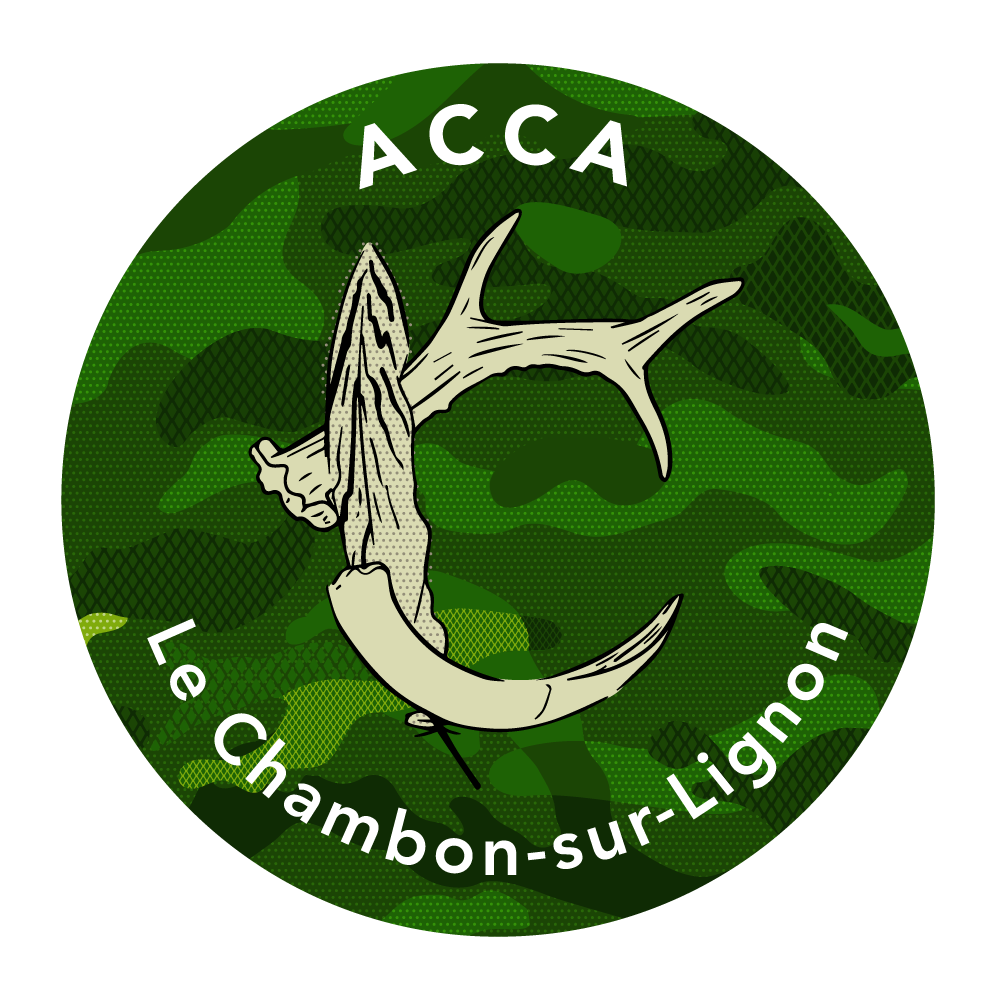 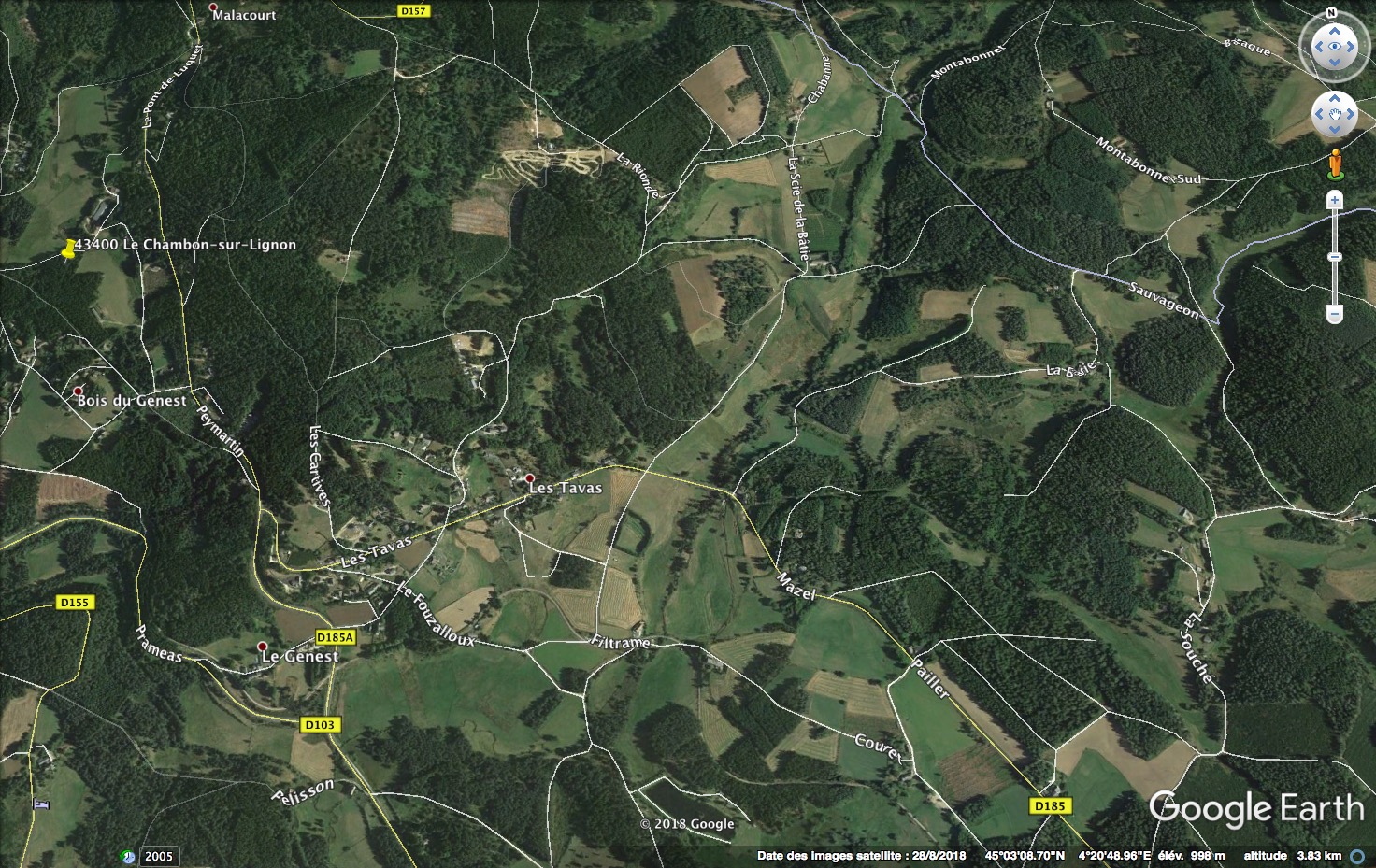 Battue

La Scie-La Bâtie
Localisation des 
postes de tir
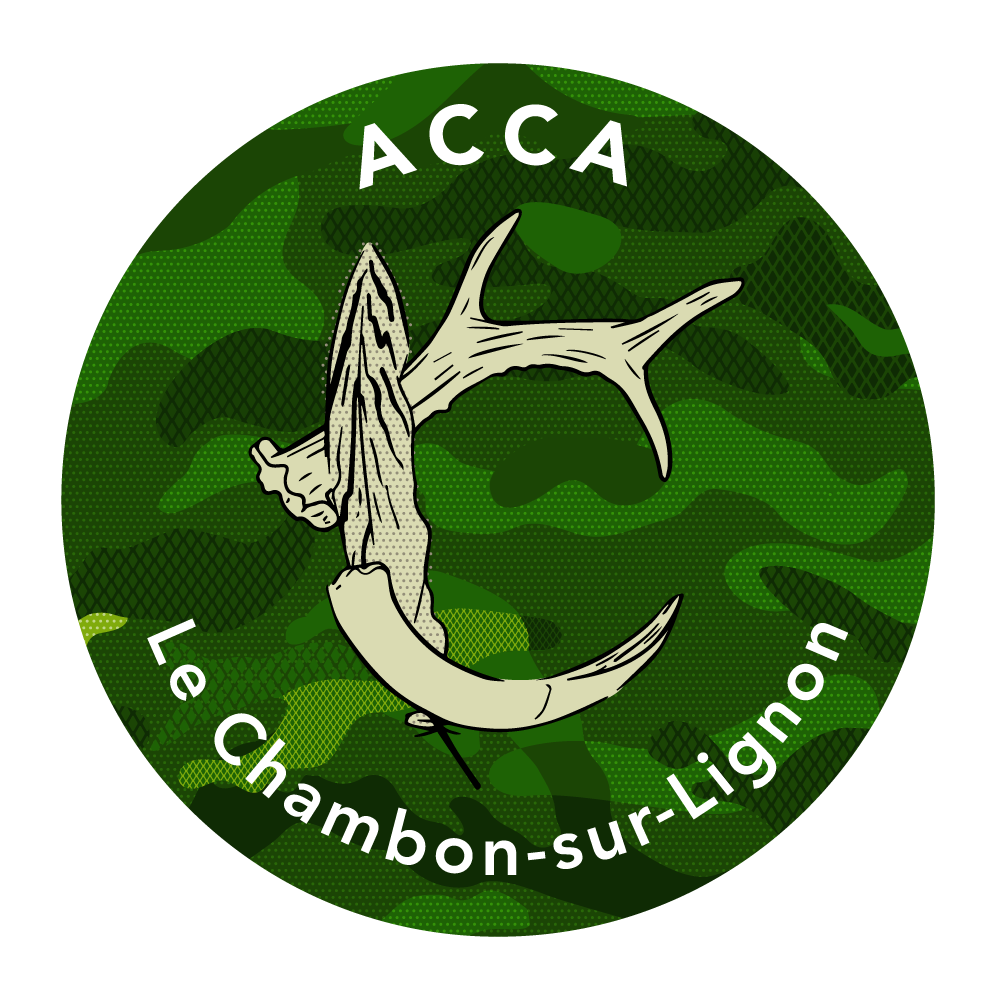 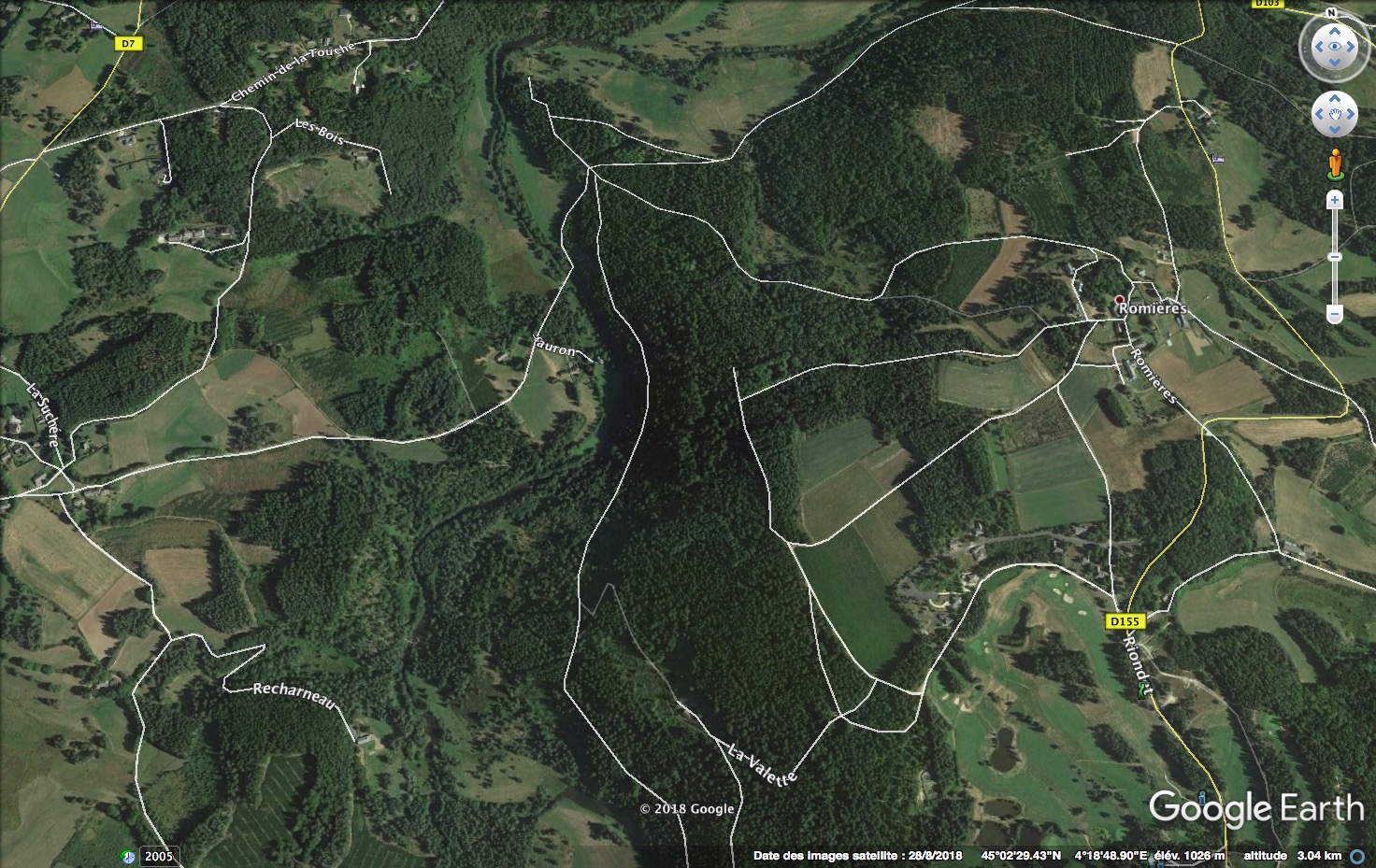 Battue

Romières-La Valette
Localisation des 
postes de tir
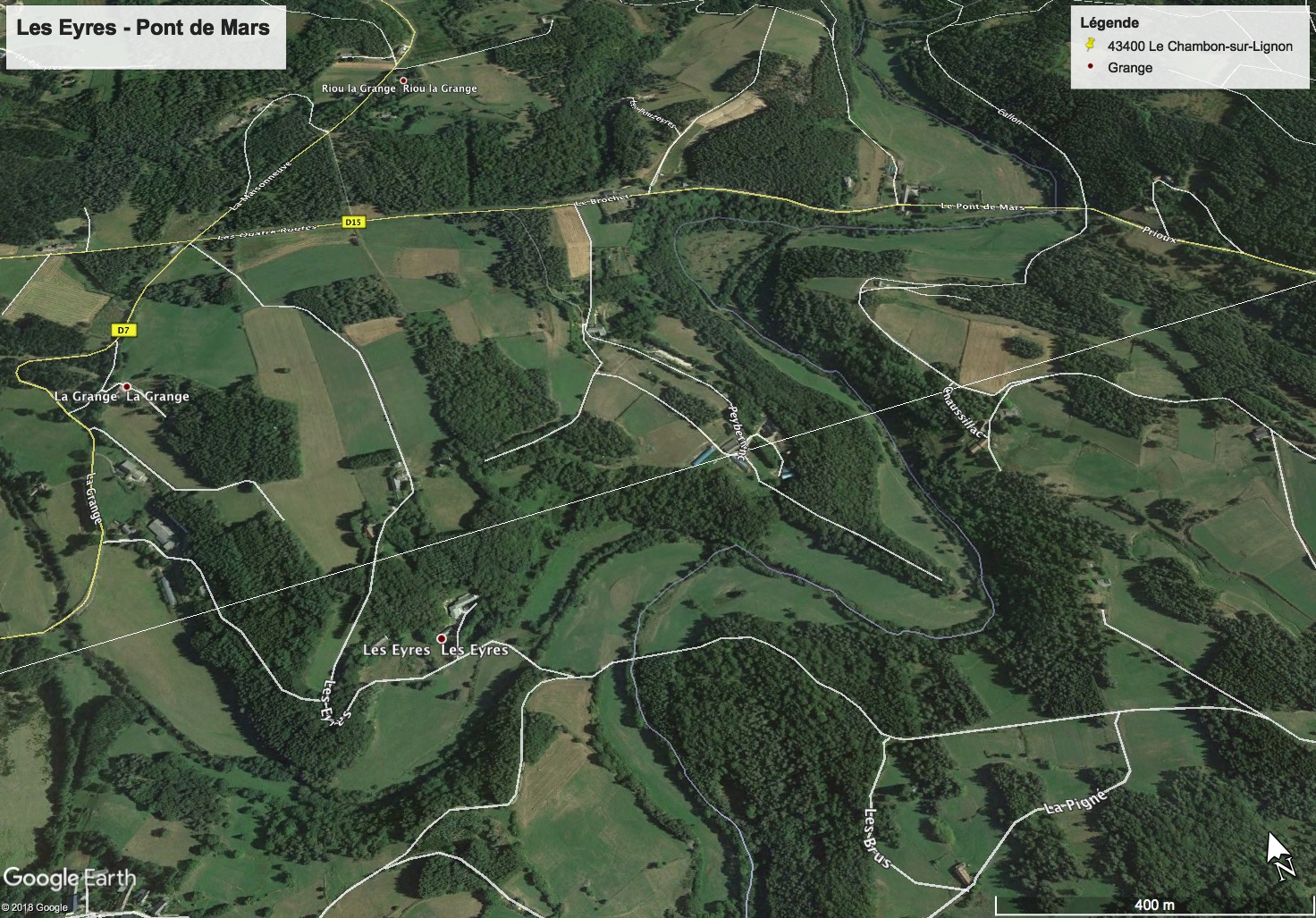 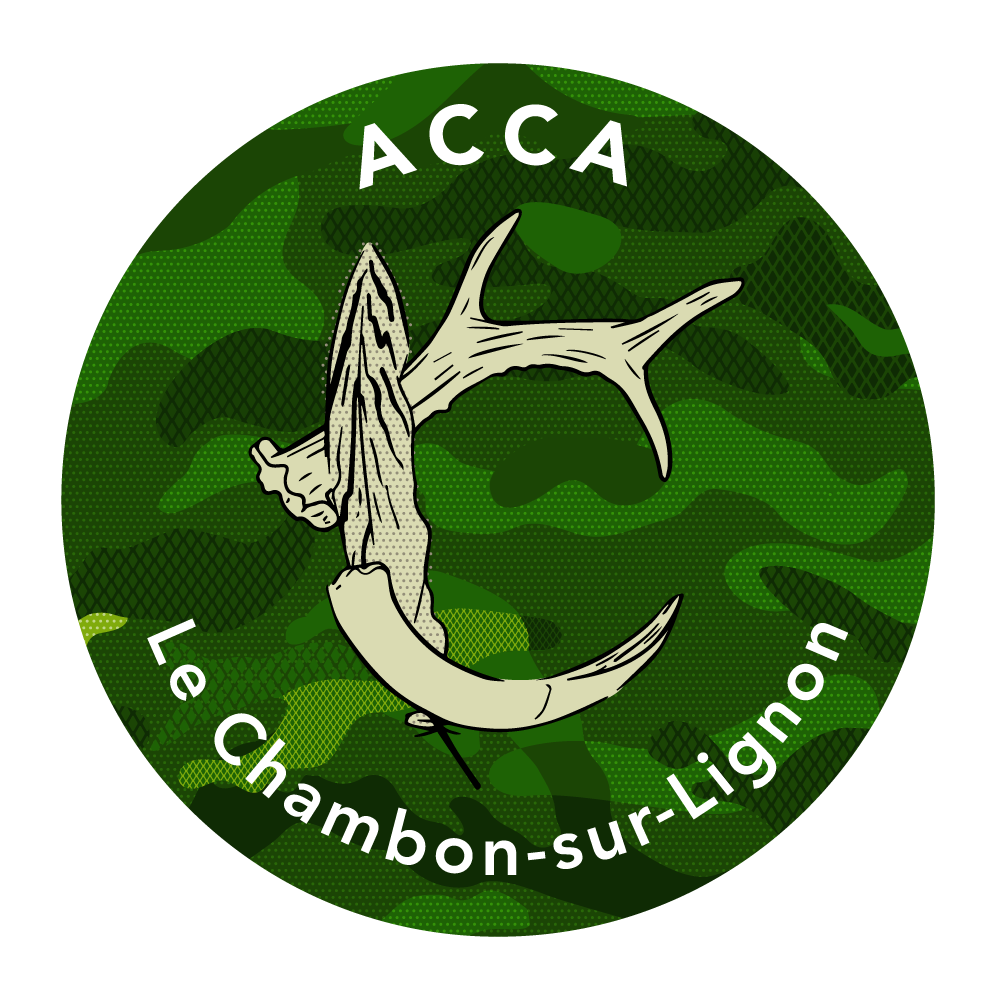 Battue

Les Eyres – Pont de mars
Localisation des 
postes de tir
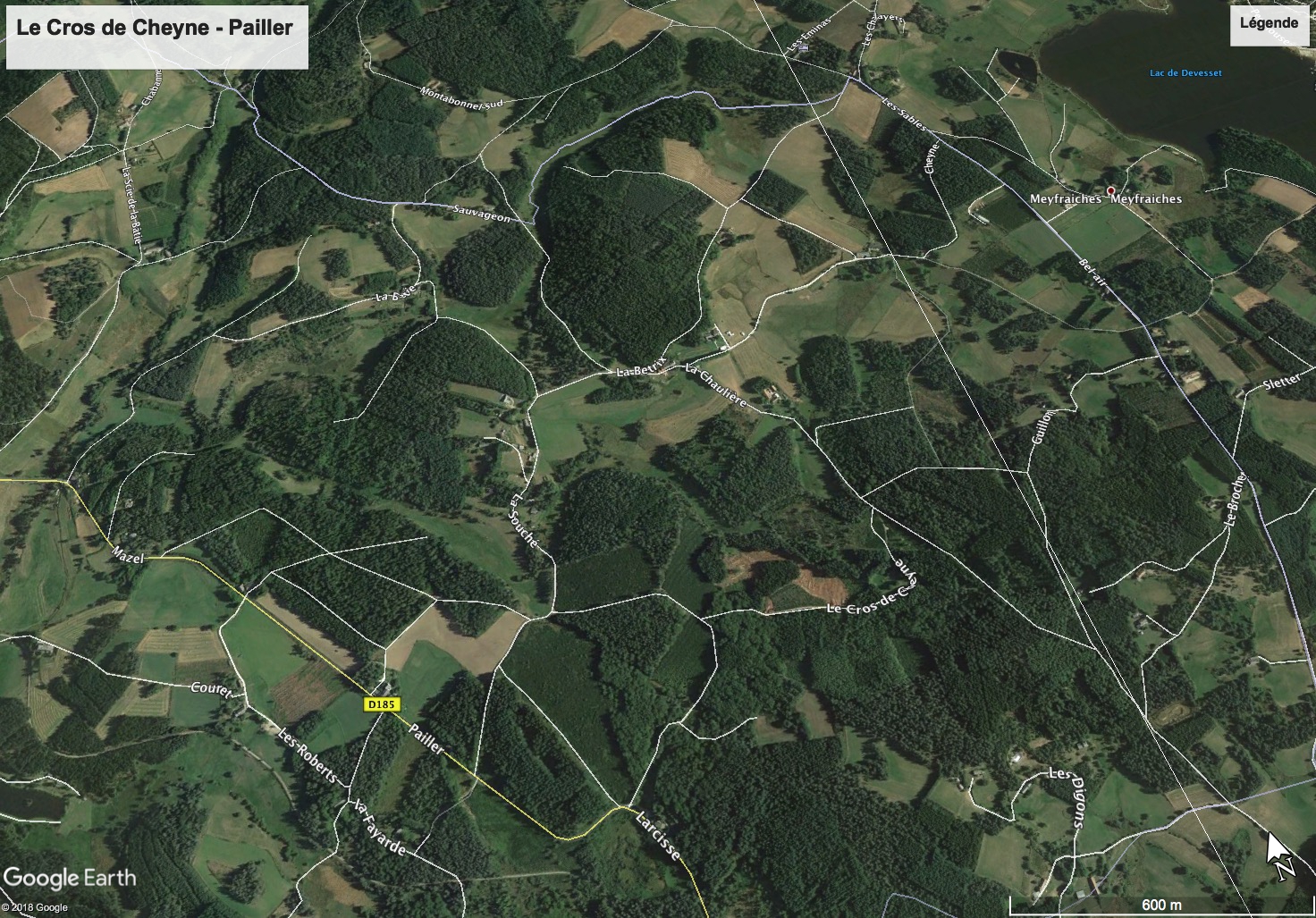 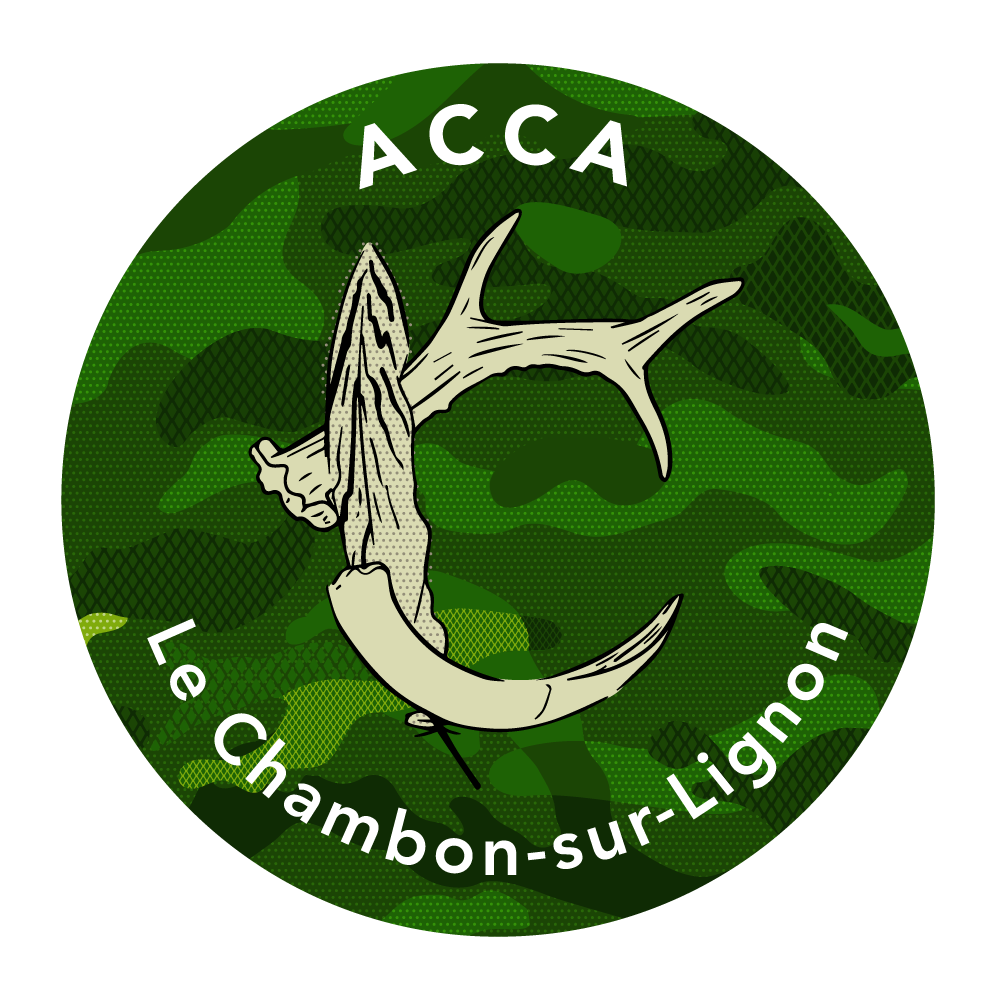 Battue

Le Cros de Cheyne – Pailler – Les 3 
Pins
Localisation des 
postes de tir
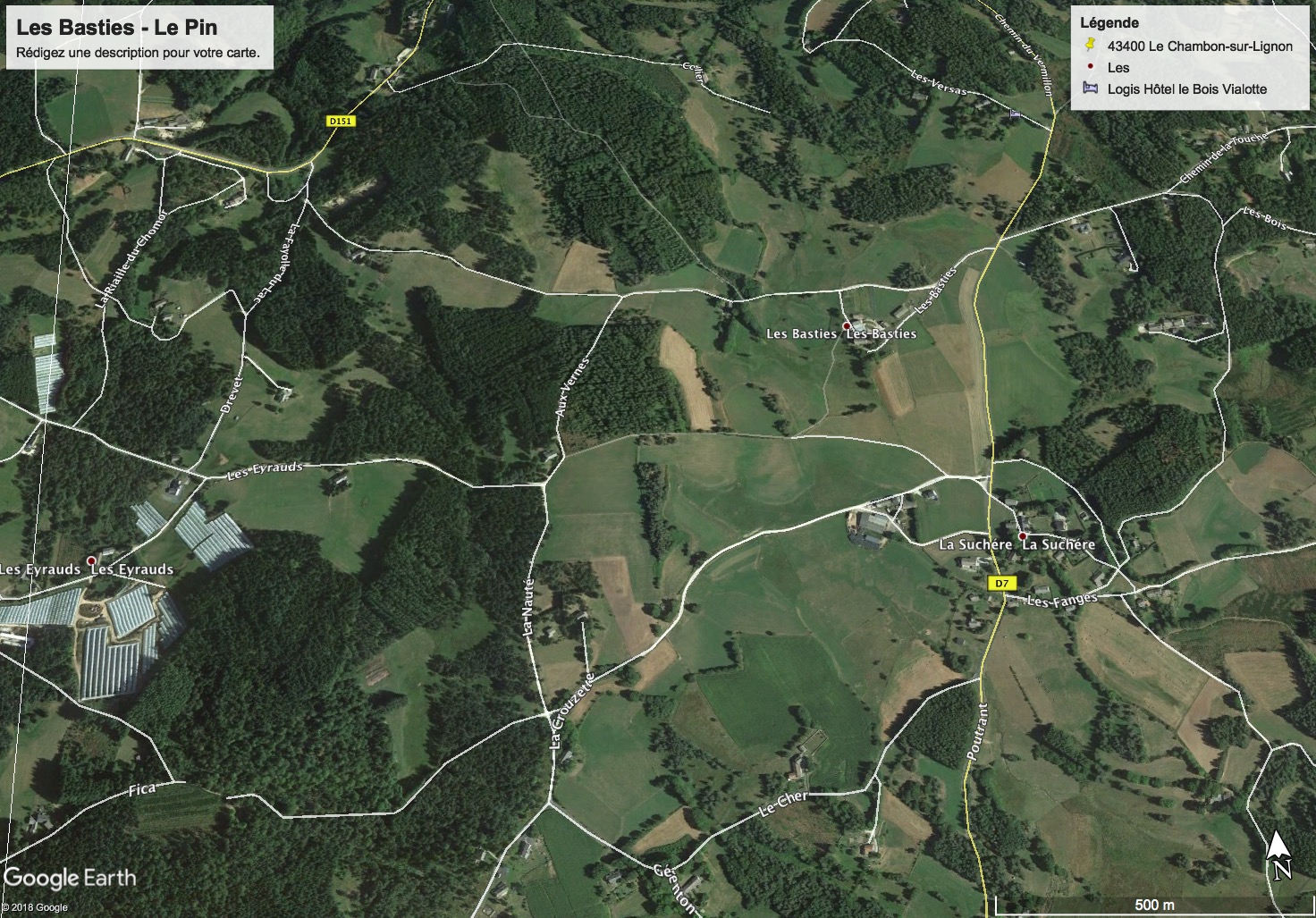 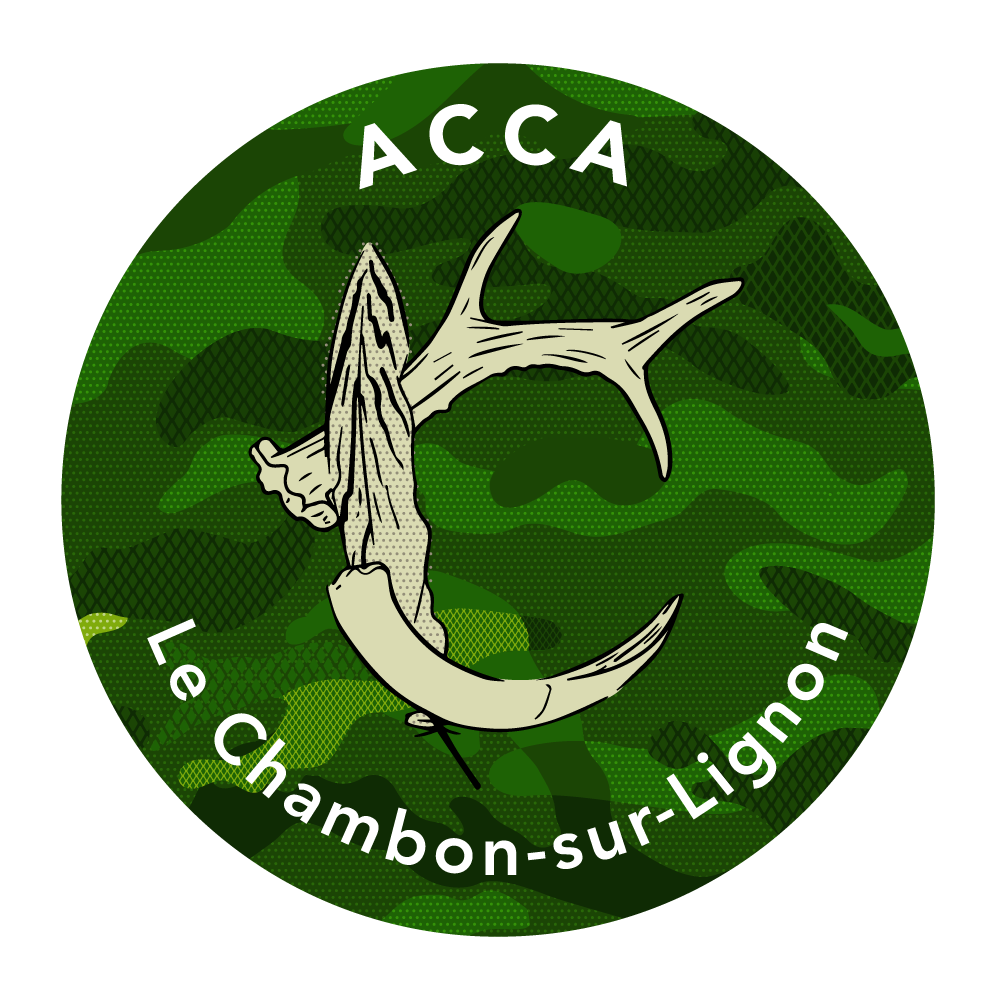 Battue

Les Basties – Le Pin
Localisation des 
postes de tir
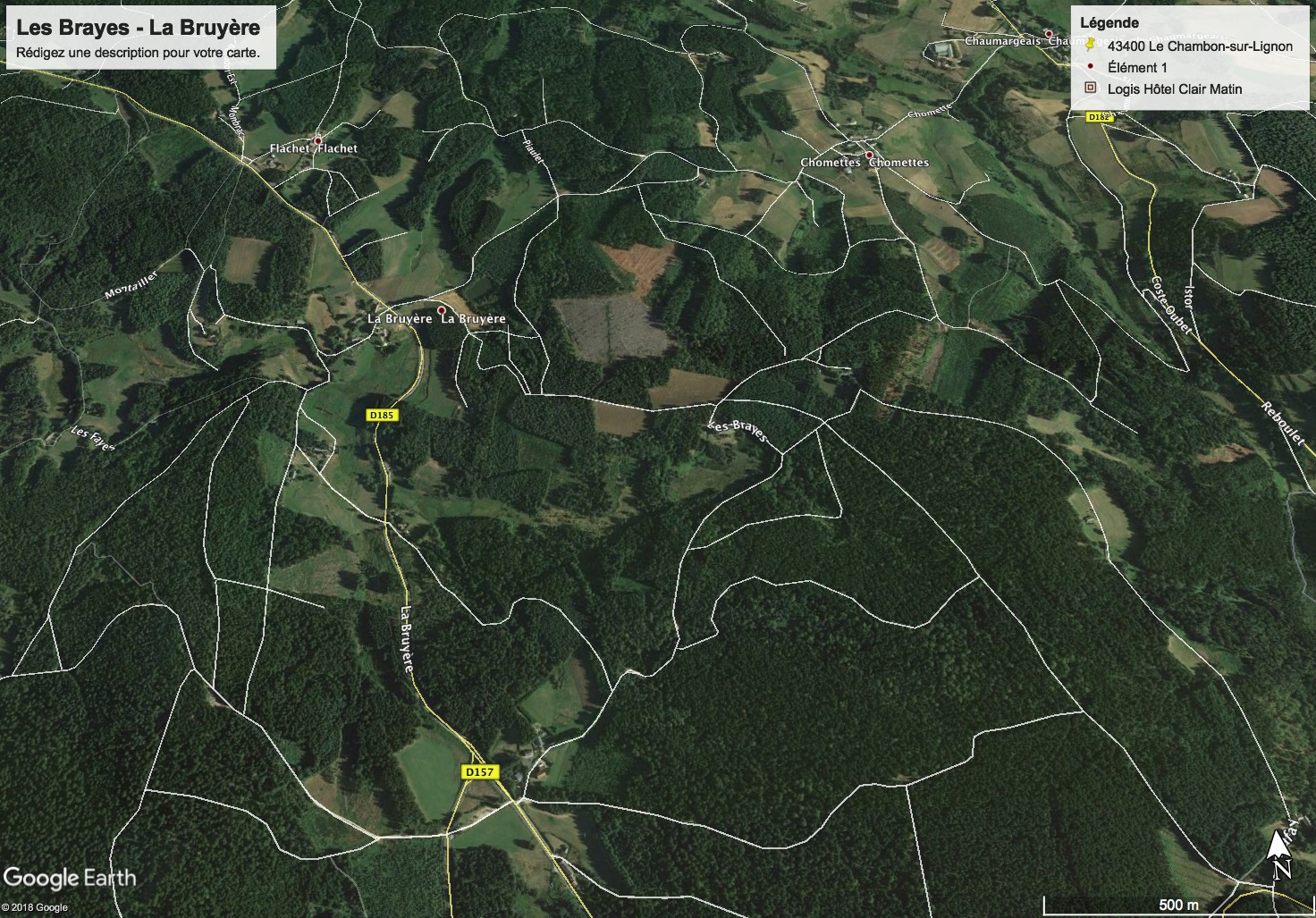 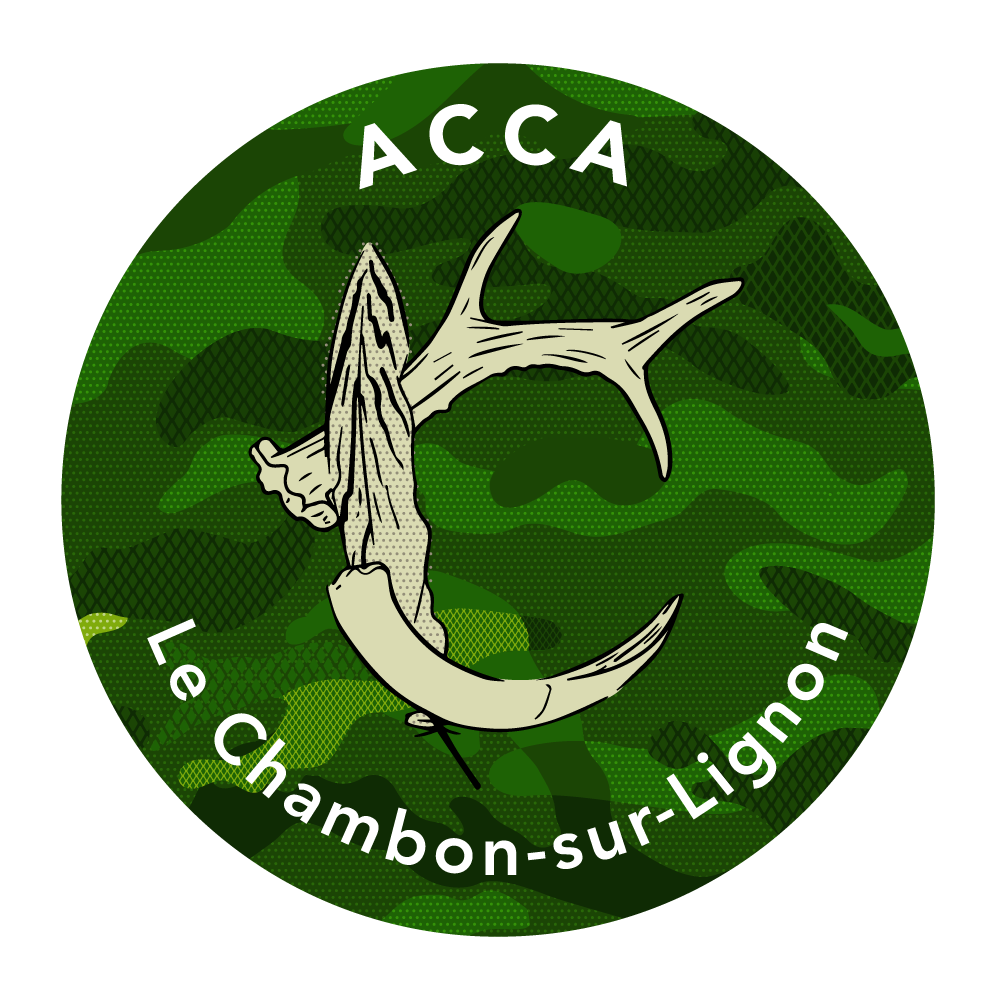 Battue

Les Brayes – La Bruyère
Localisation des 
postes de tir
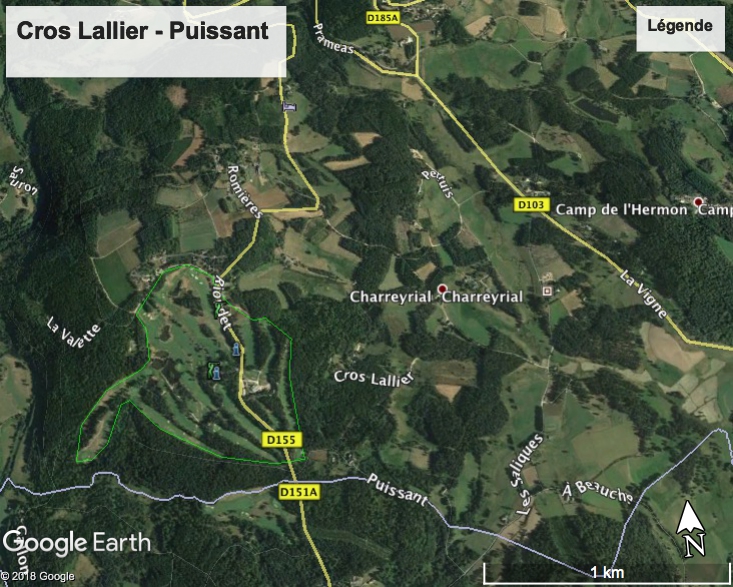 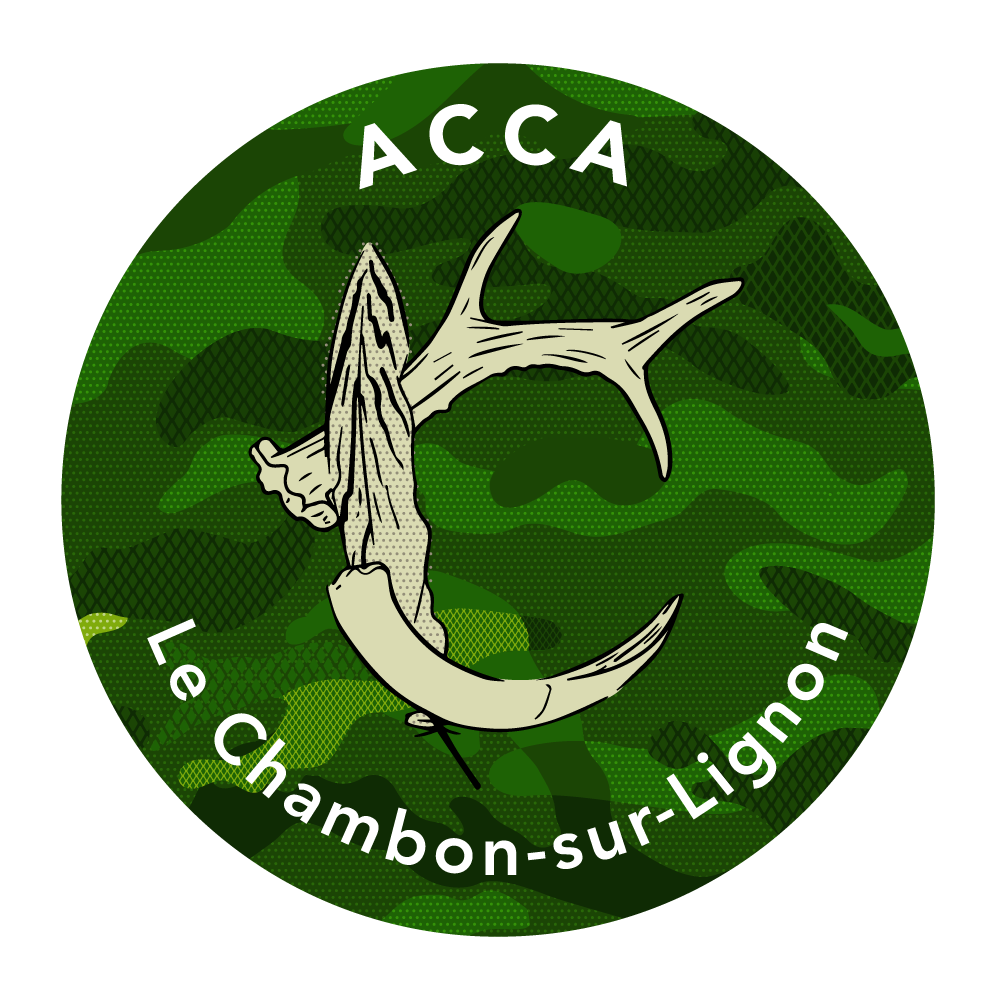 Battue

Cros Lallier - Puissant
Localisation des 
postes de tir
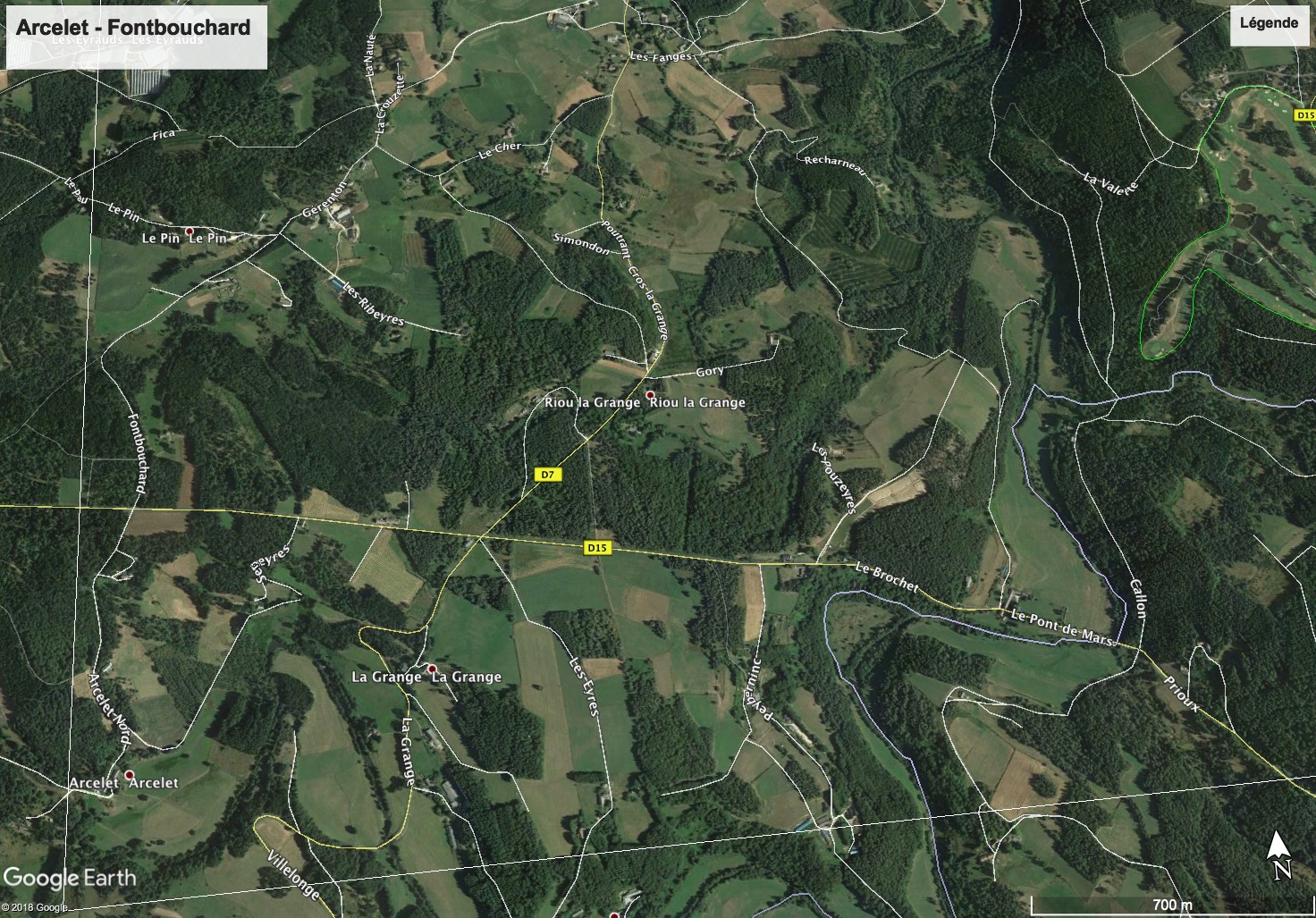 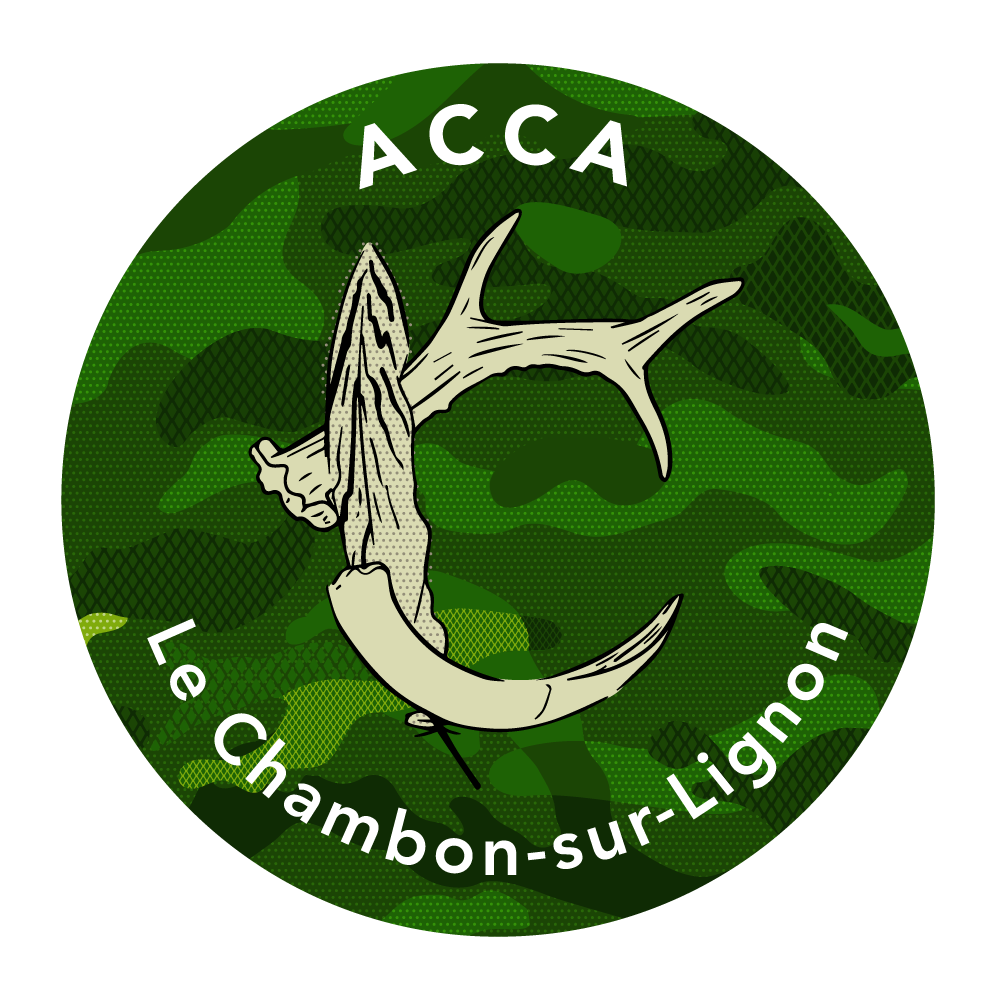 Battue

Arcelet – Font bouchard
Localisation des 
postes de tir
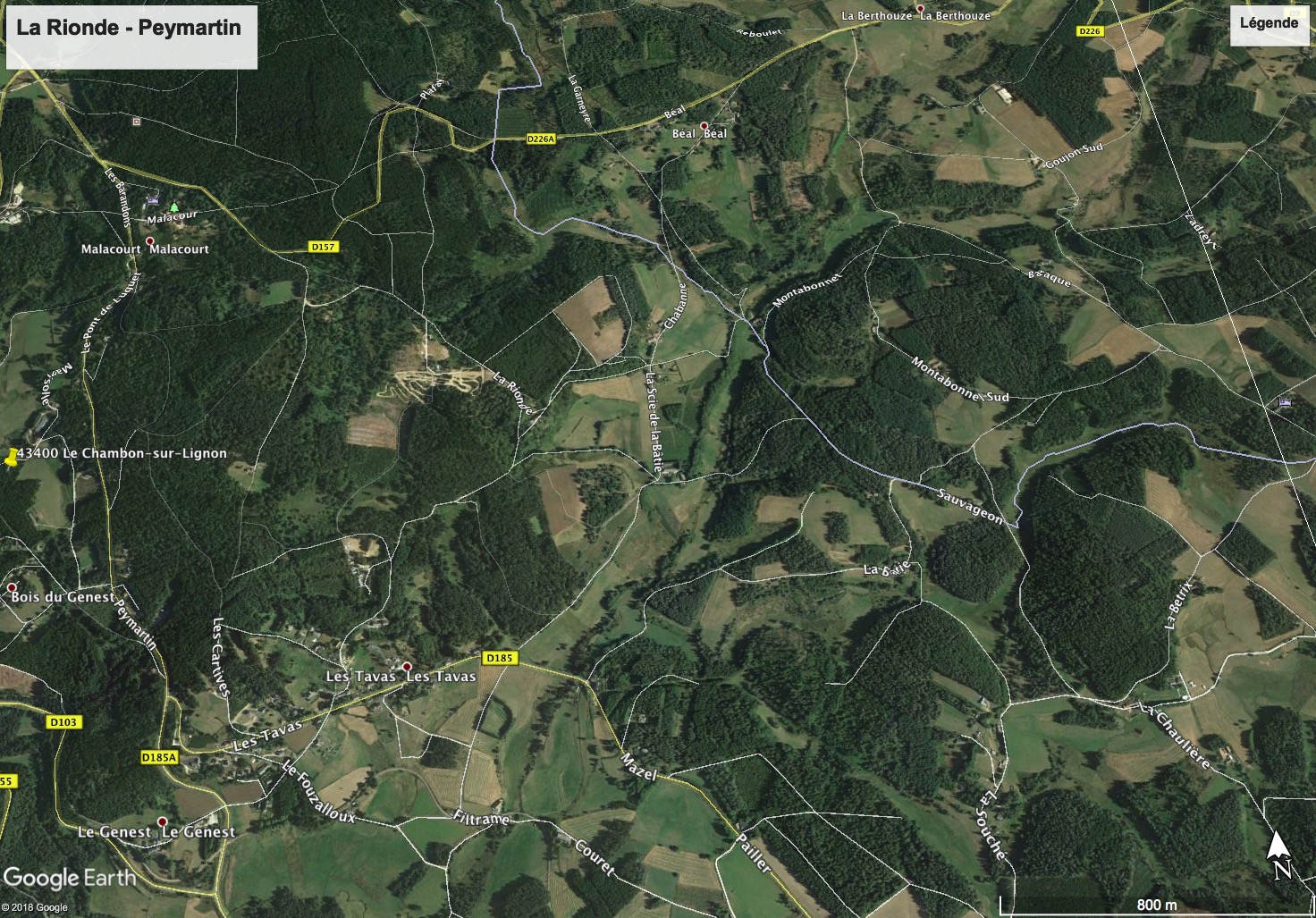 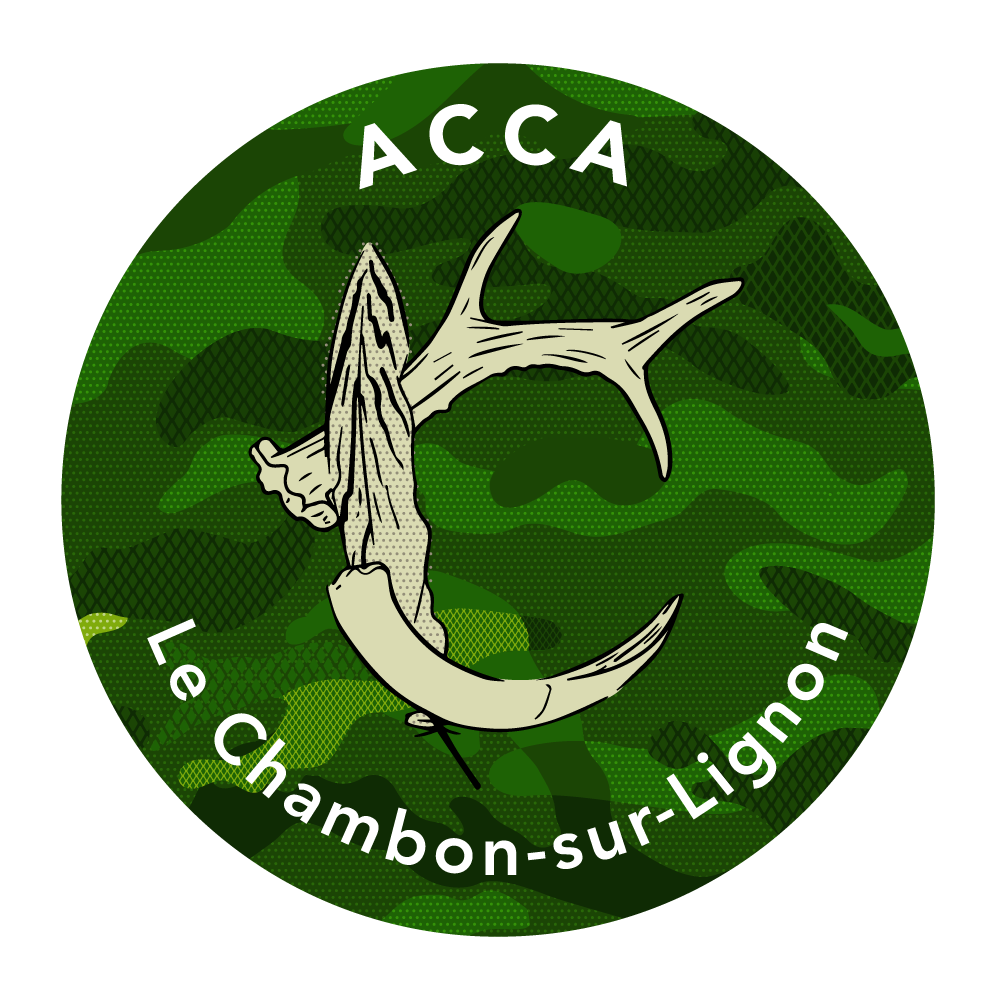 Battue

La Rionde – Peymartin
Localisation des 
postes de tir
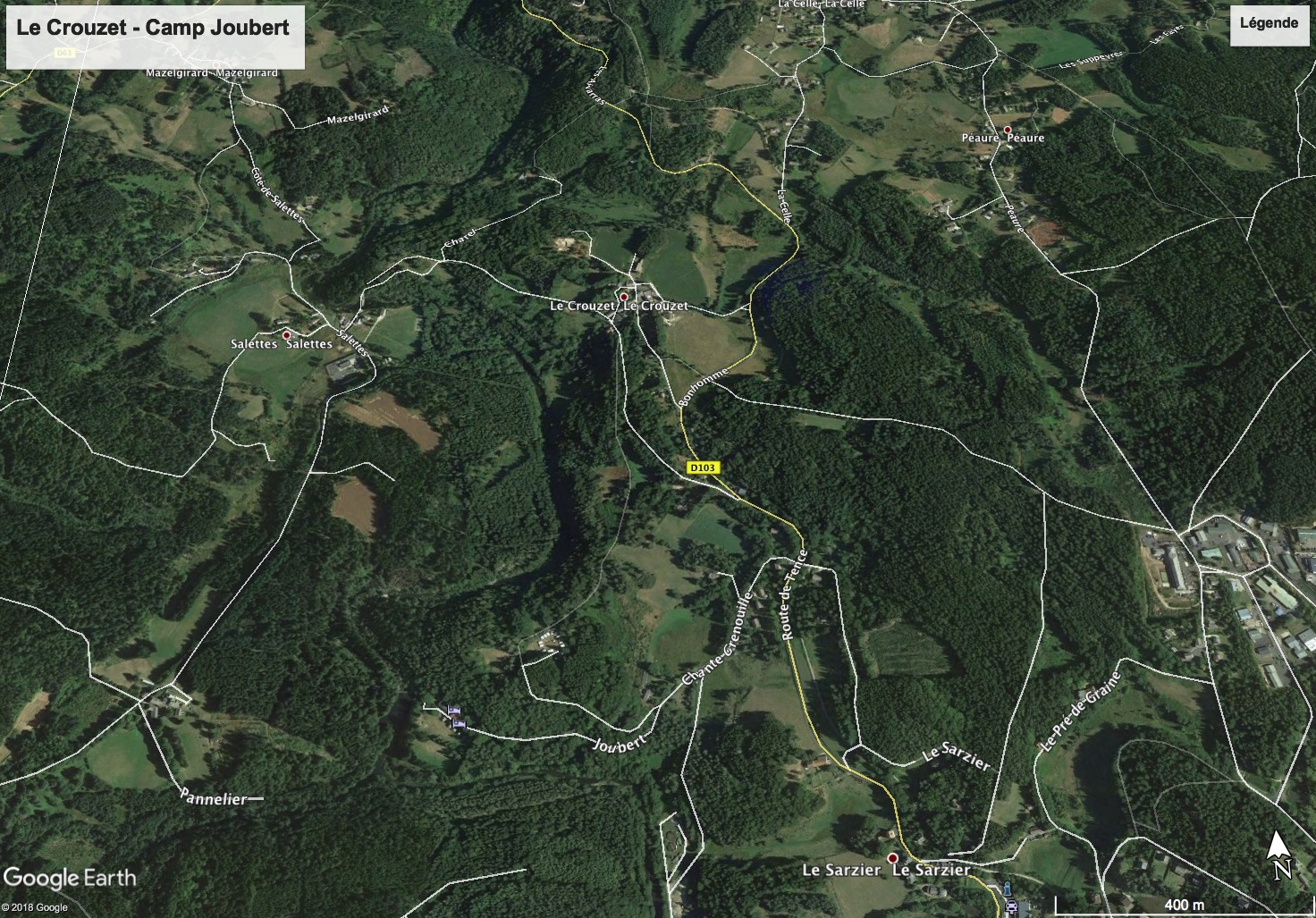 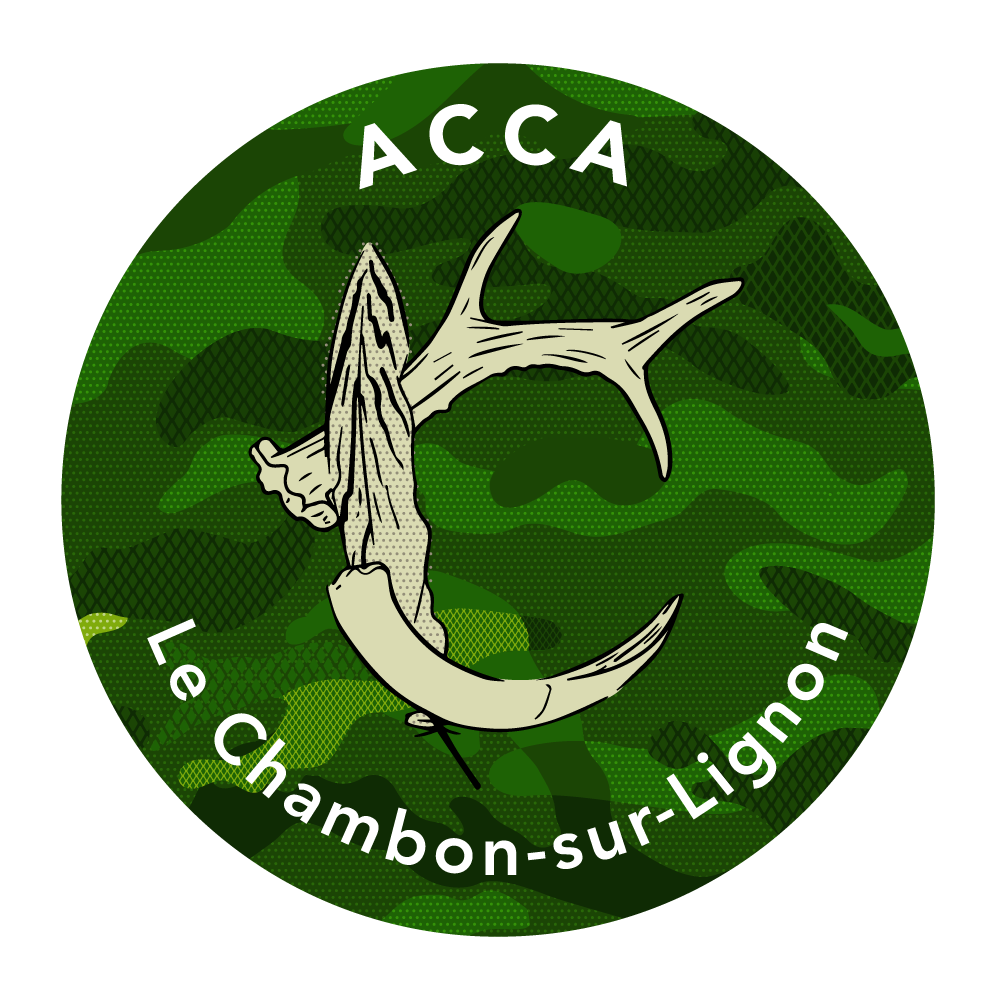 Battue

Le Crouzet –  
Camp Joubert
Localisation des 
postes de tir
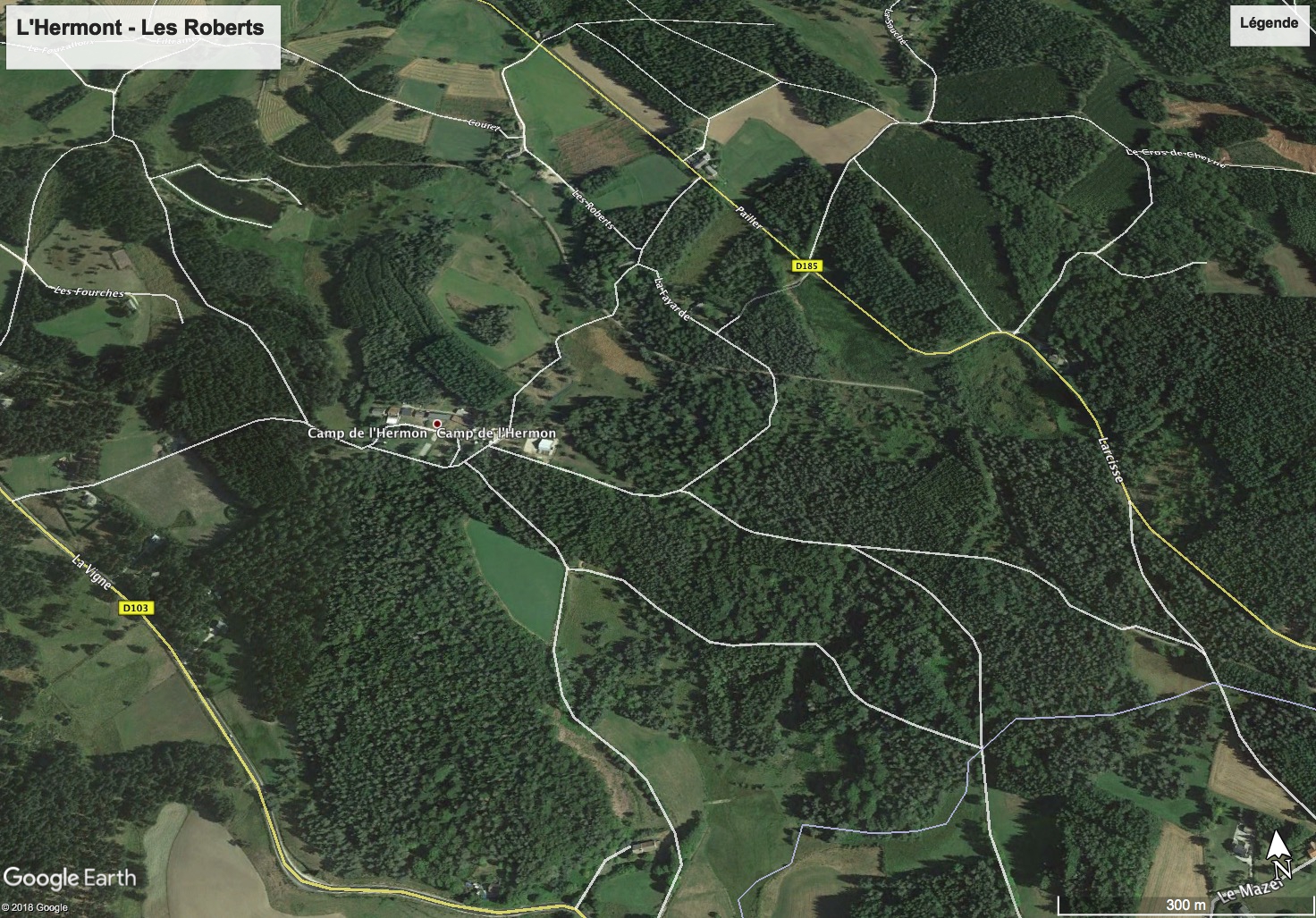 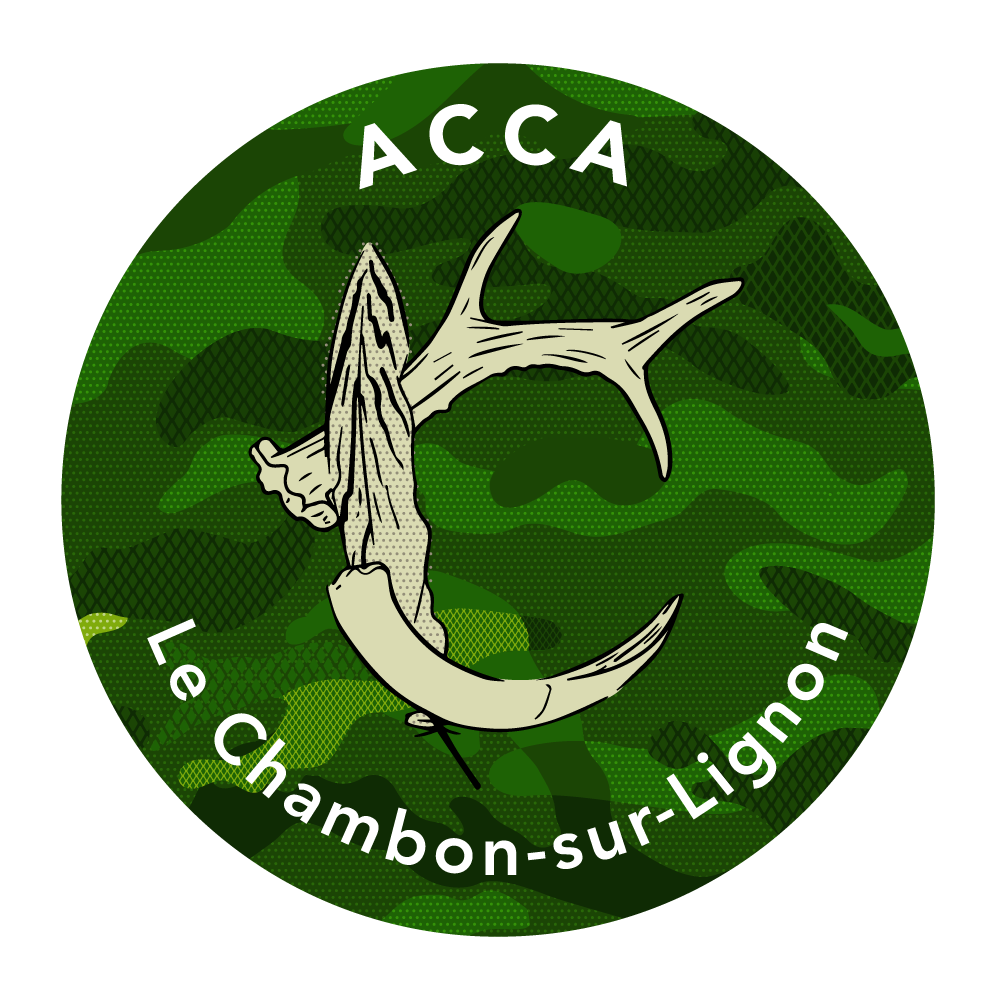 Battue

L’Hermont –  Les Roberts
Localisation des 
postes de tir
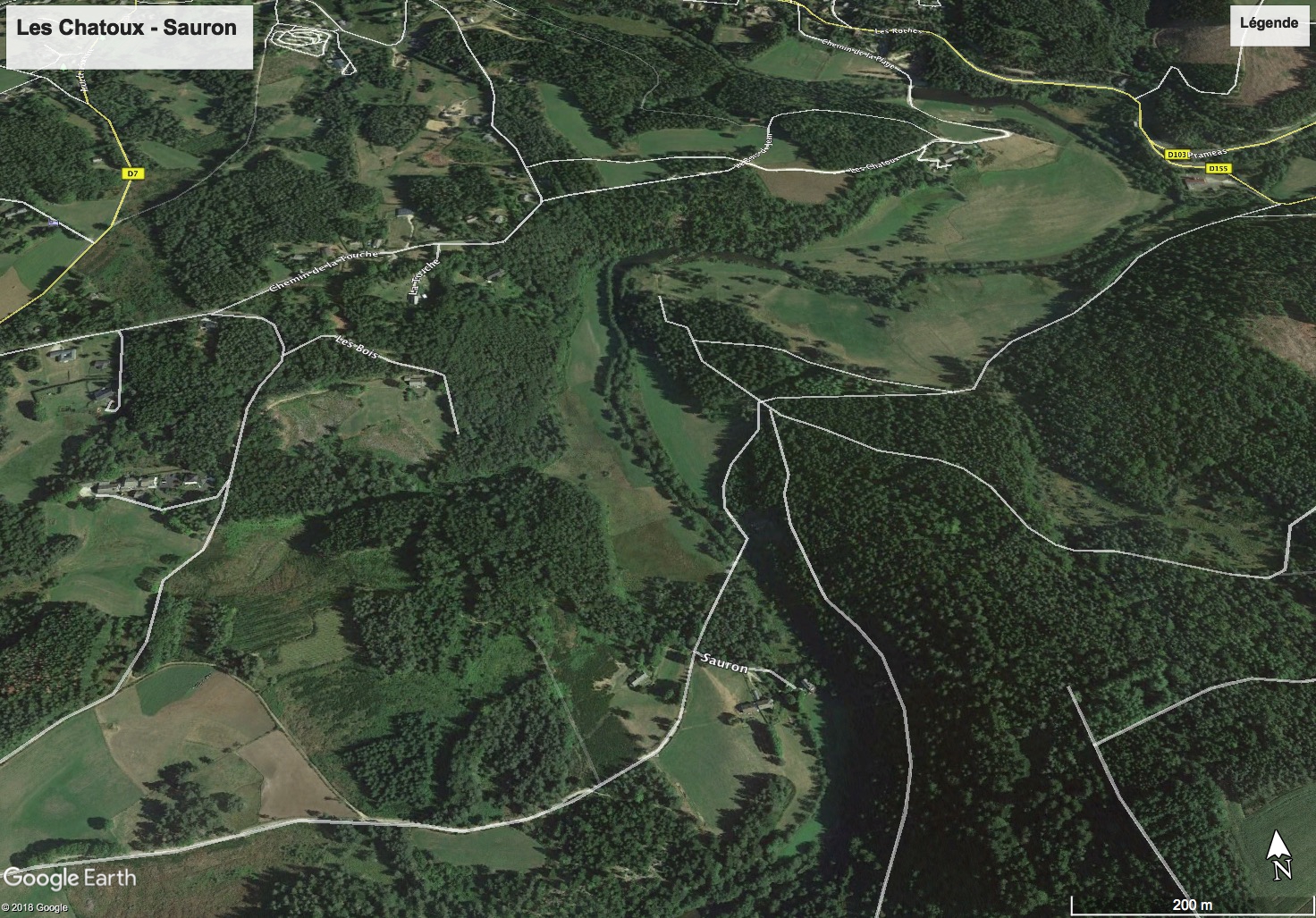 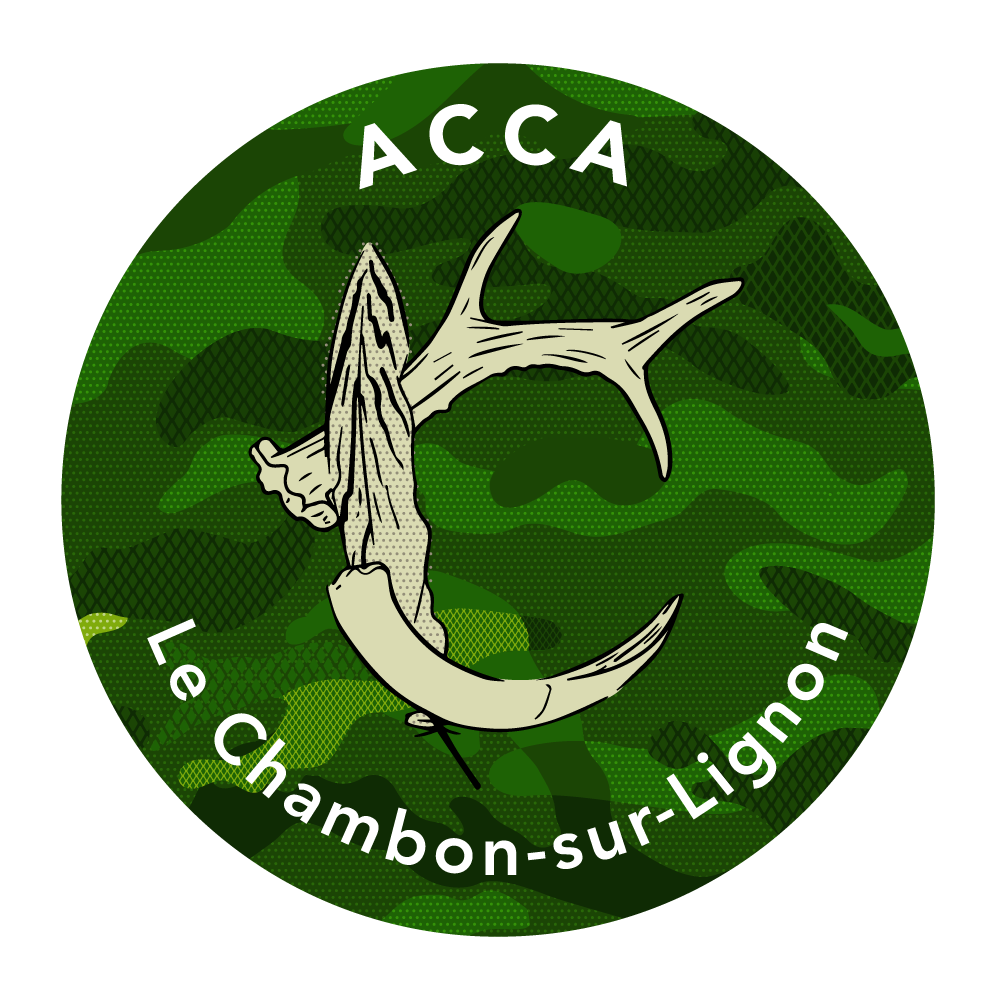 Battue

Les Chatoux –  Sauron
Localisation des 
postes de tir
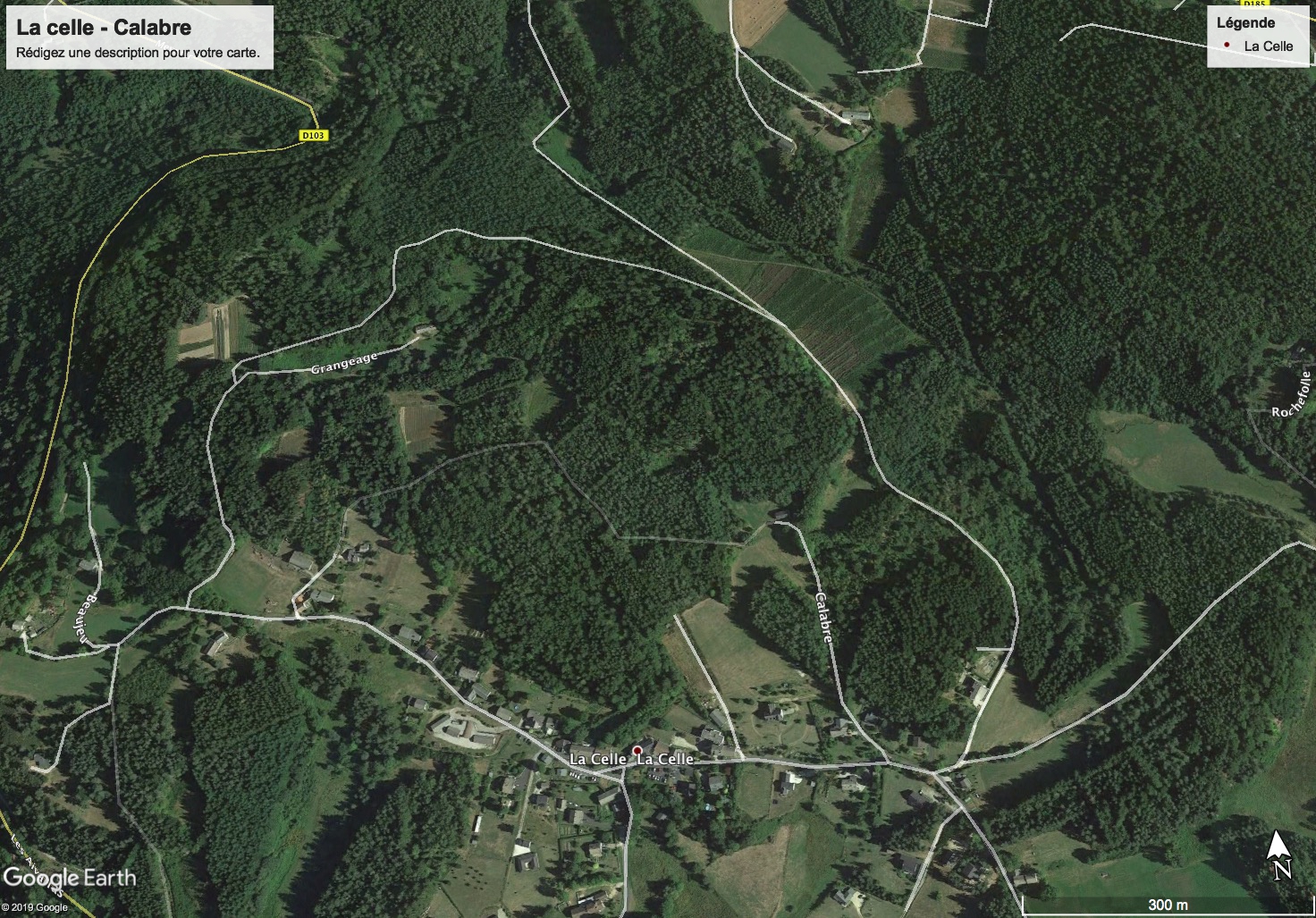 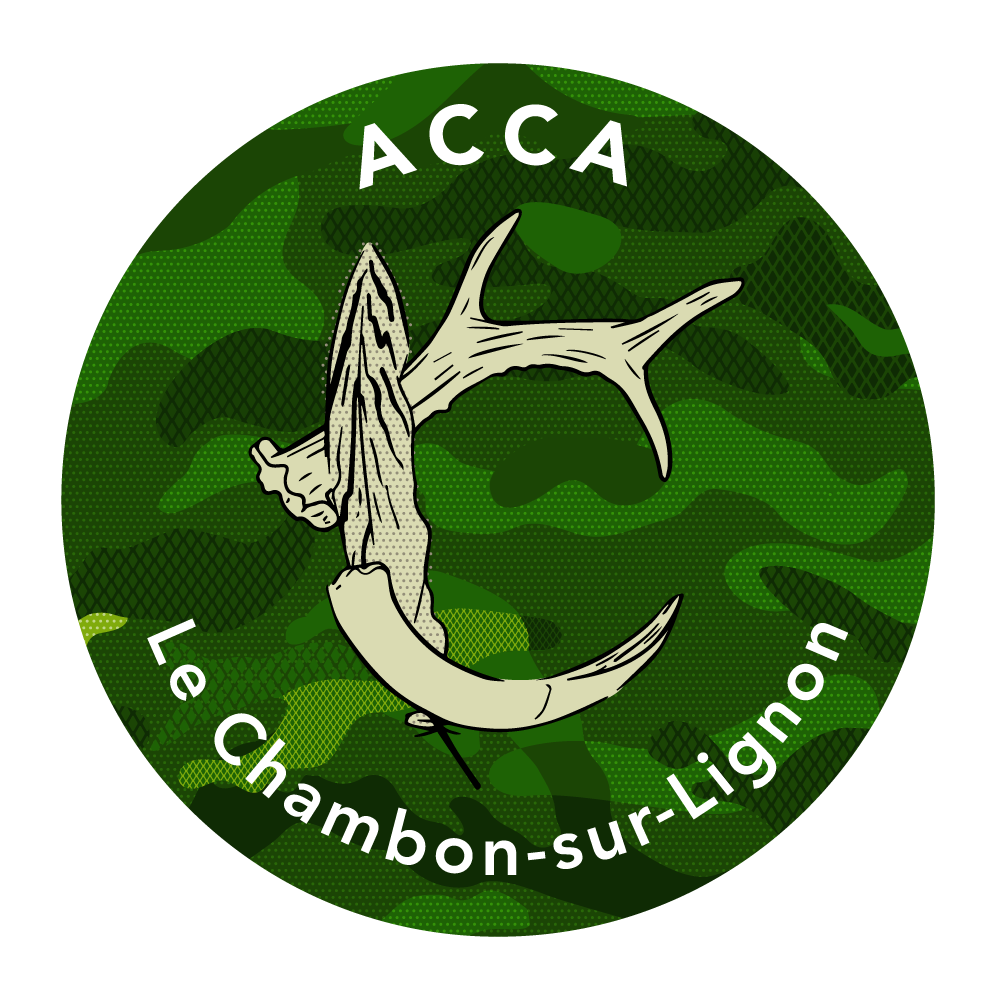 Battue

La celle - Calabre
Localisation des 
postes de tir
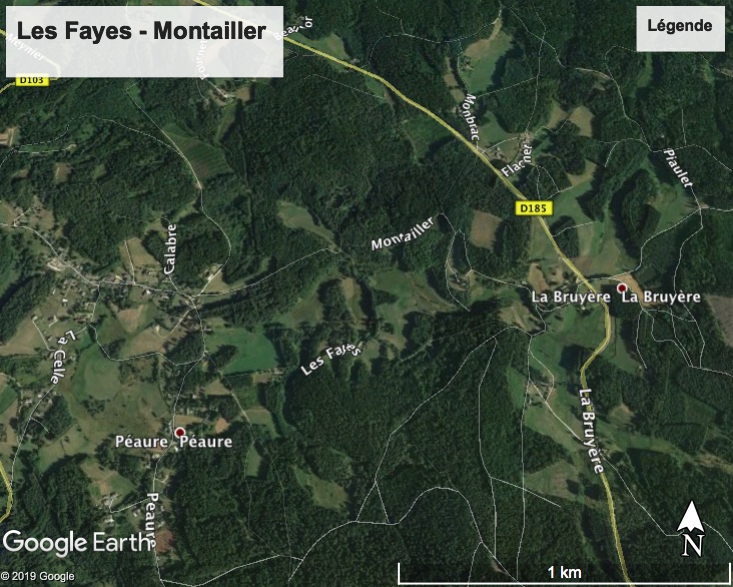 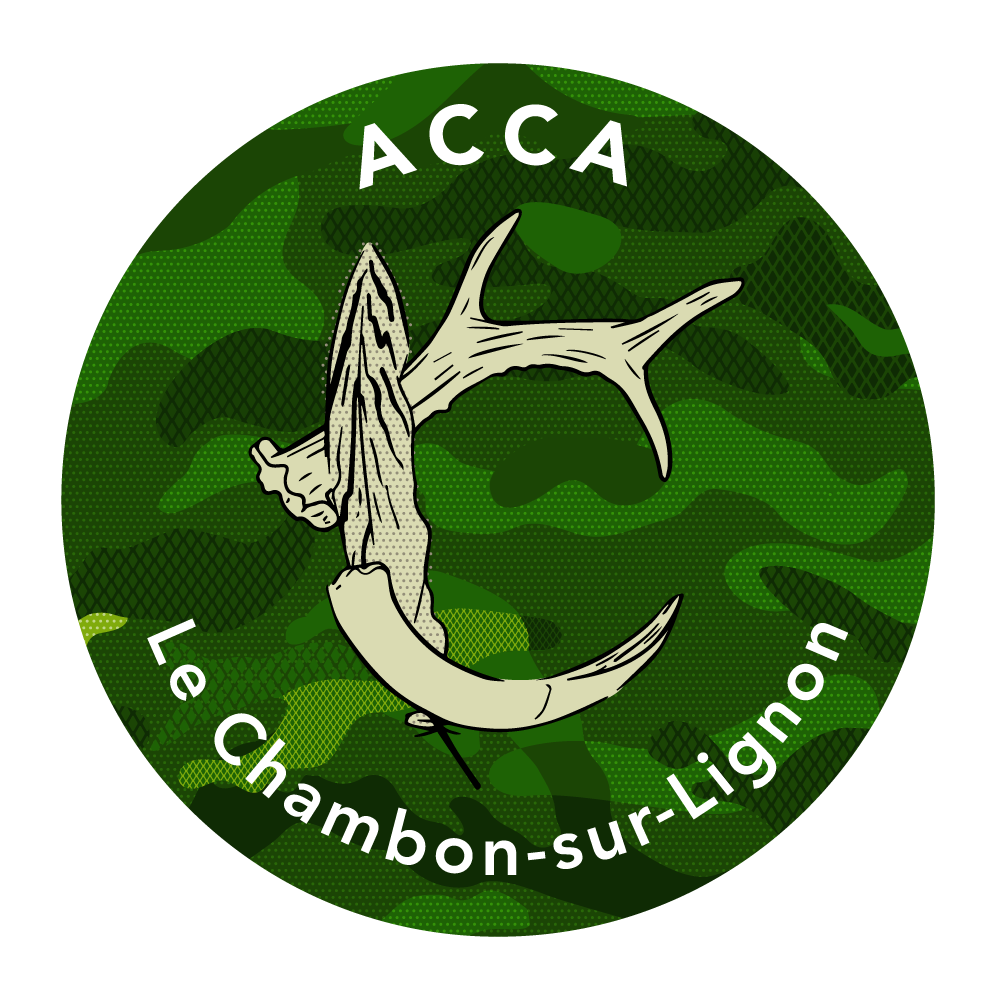 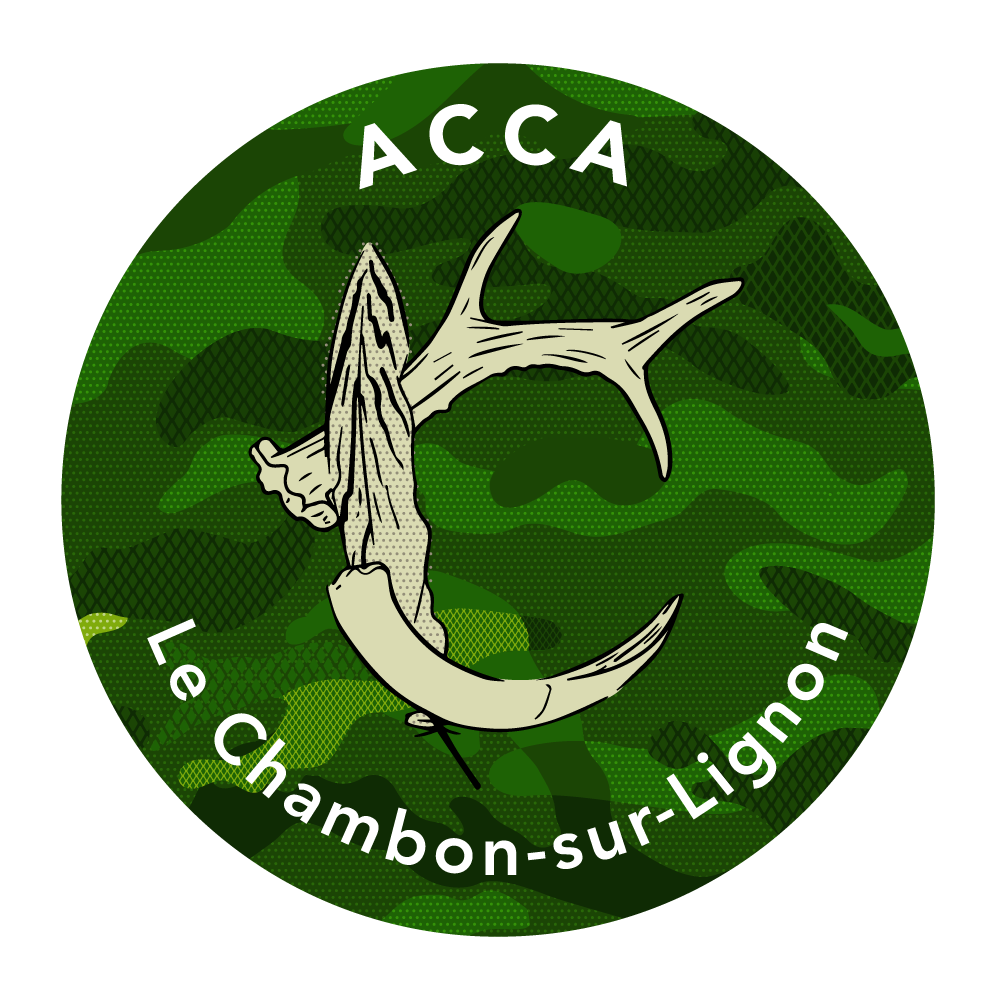 Battue

Les Fayes - Montailler
Localisation des 
postes de tir
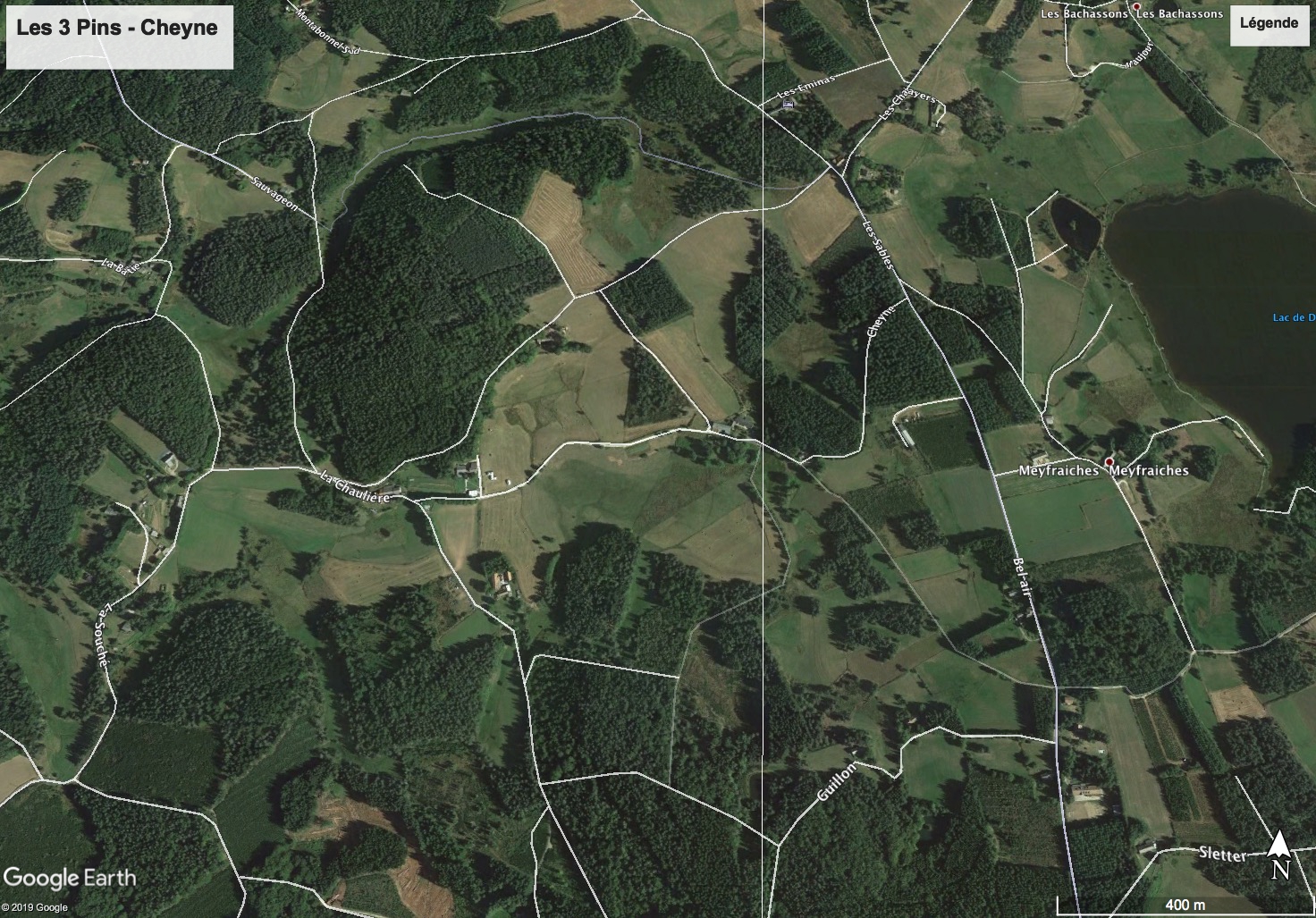 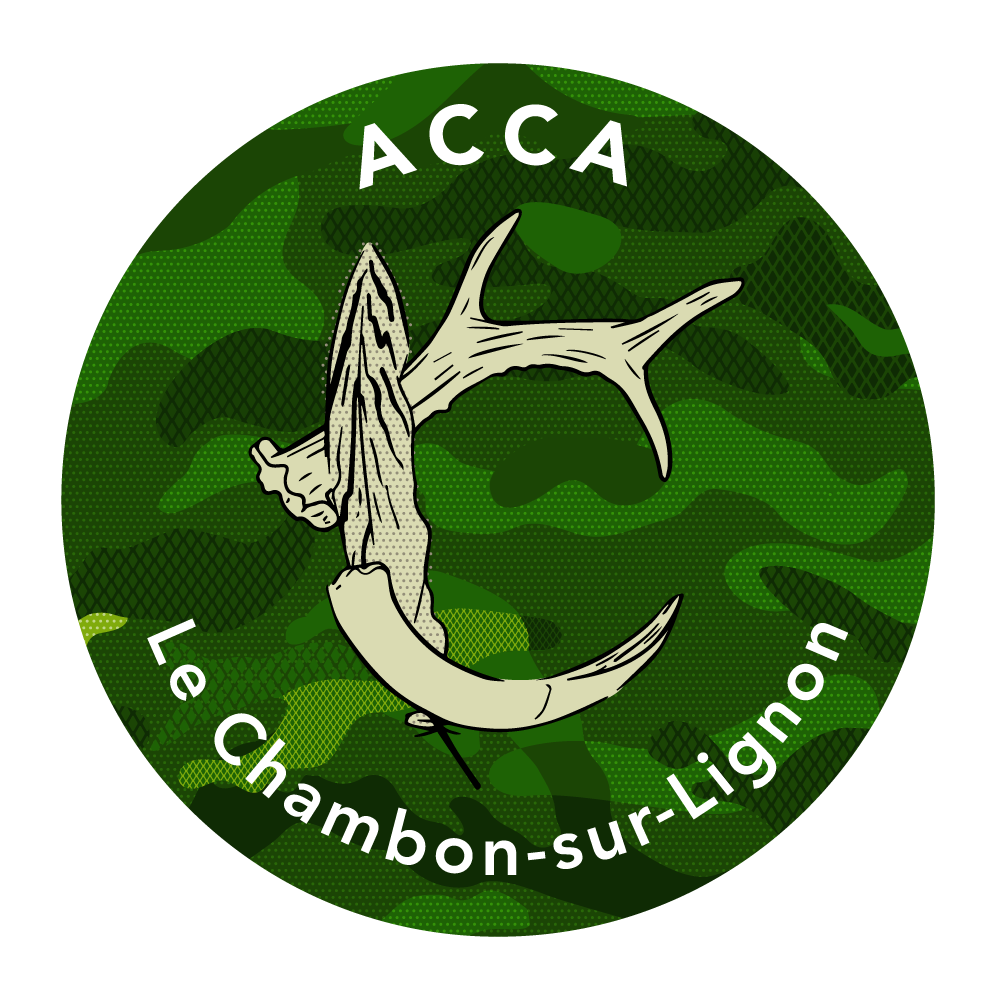 Battue

Les 3 Pins – Cheyne
Localisation des 
postes de tir
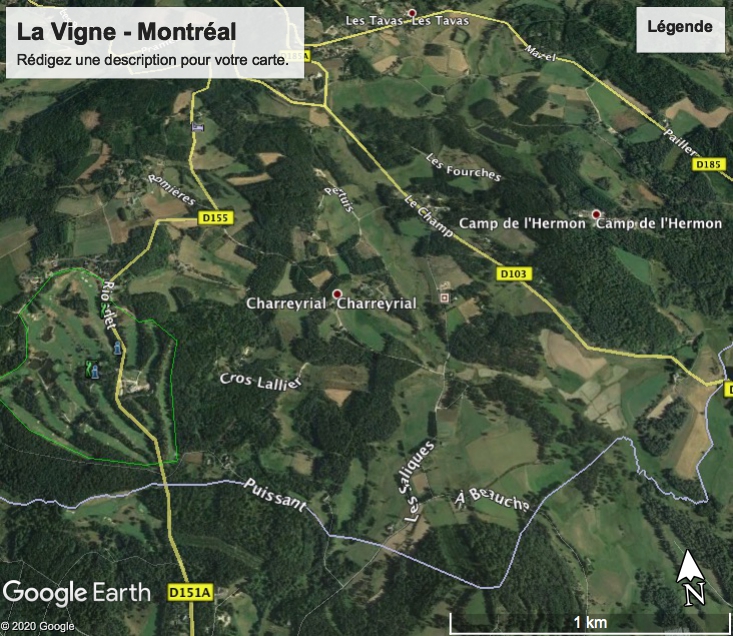 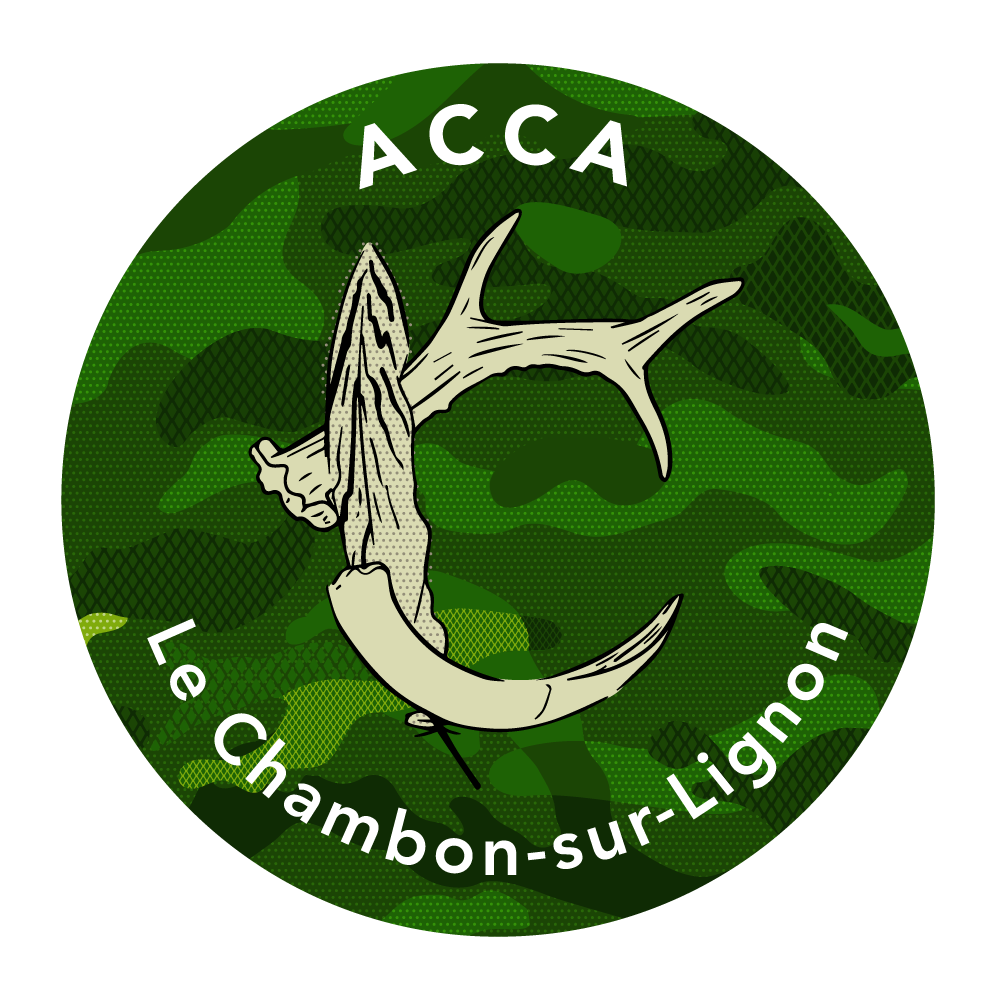 Battue

La Vigne - Montréal
Localisation des 
postes de tir
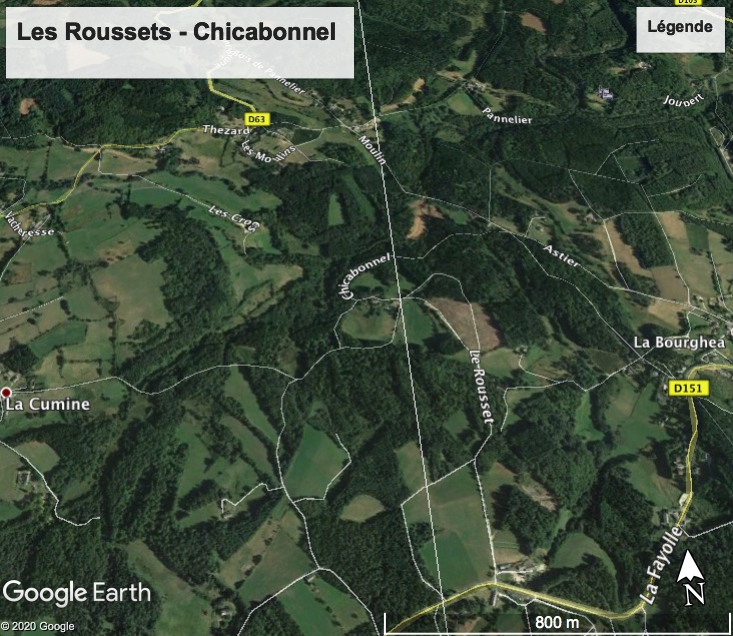 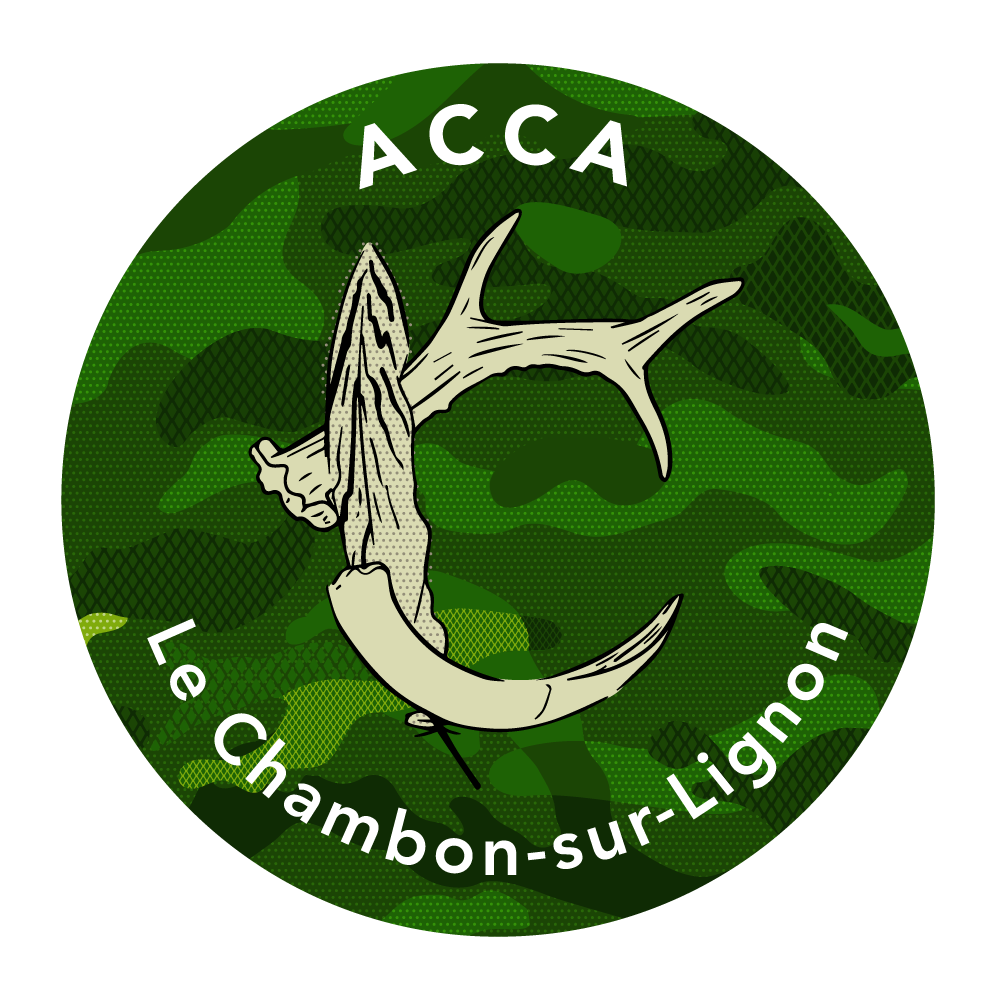 Battue

Les Roussets - Chicabonnel
Localisation des 
postes de tir
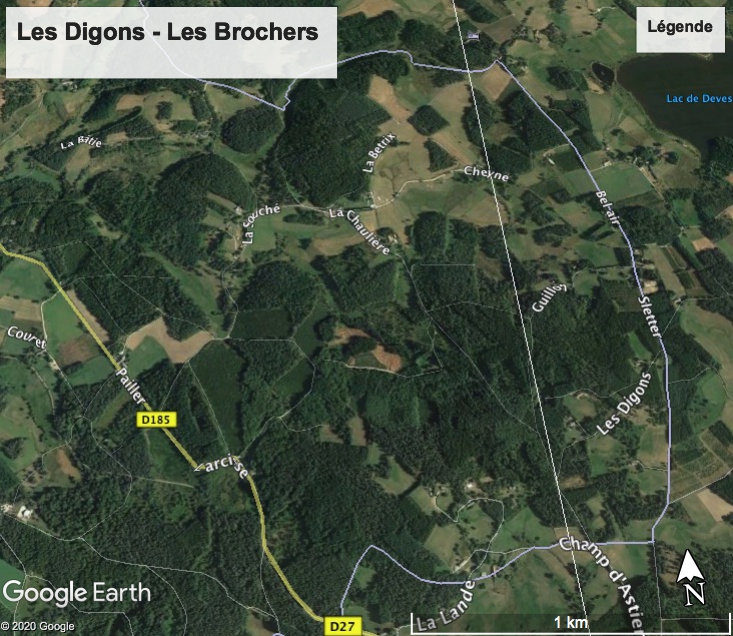 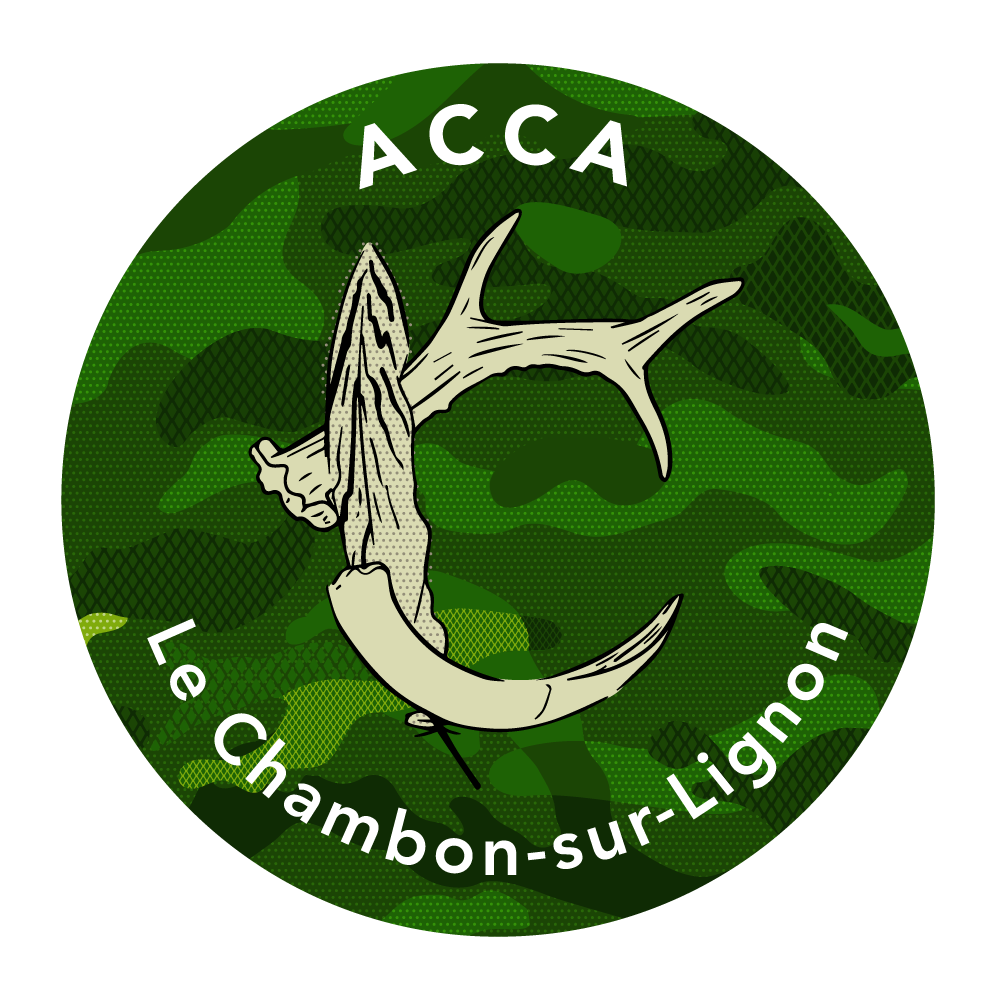 Battue

Les Digons – Les Brochers
Localisation des 
postes de tir
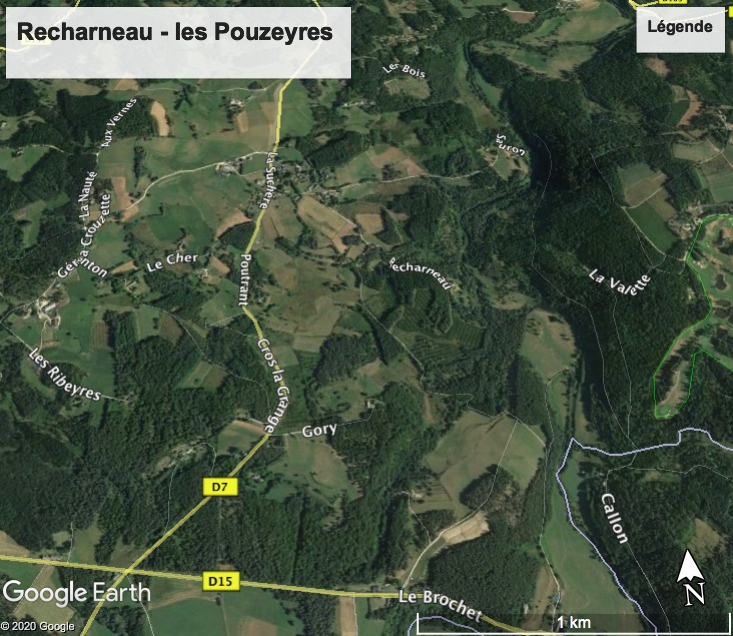 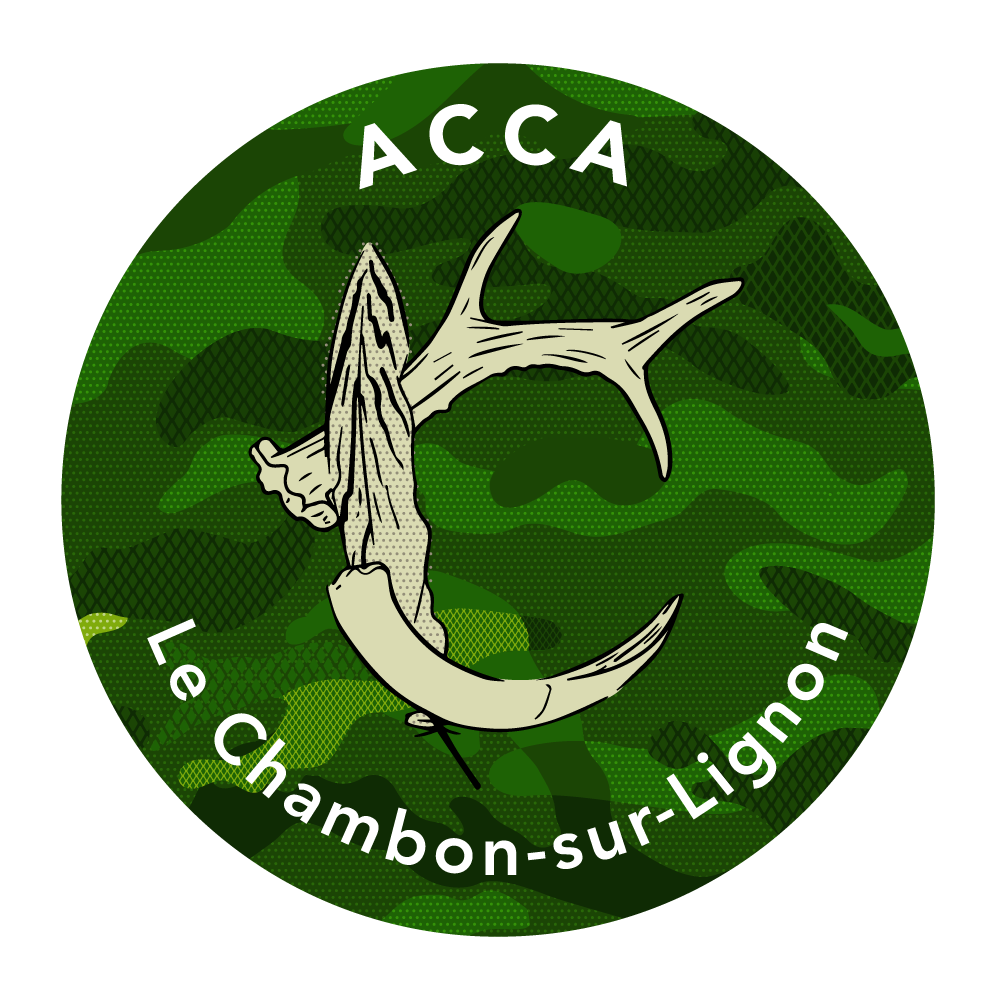 Battue

Recharneau – Les Pouzeyres 
Localisation des 
postes de tir